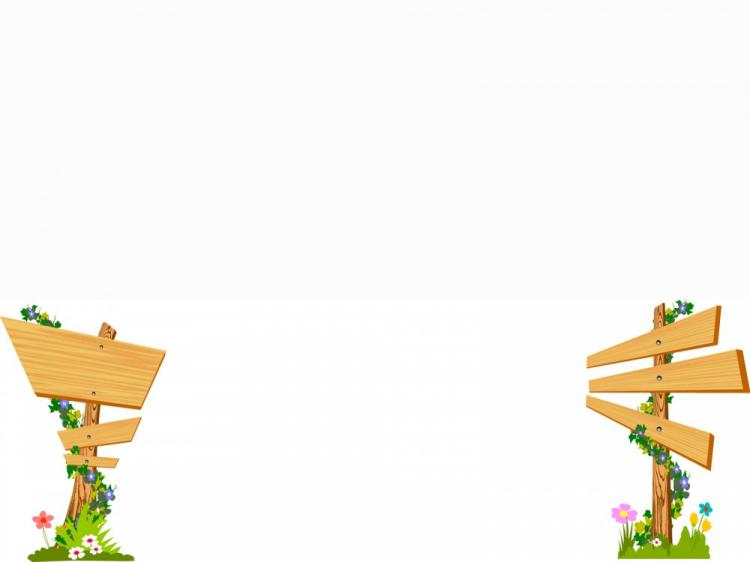 TRƯỜNG MẦM NON HOA SEN
Lµm quen ch÷ c¸i
g-y
Chñ ®Ò:giao th«ng
Đối tượng: 5- 6 tuổi
Gi¸o viªn: Trần Thị Ngọc Thúy
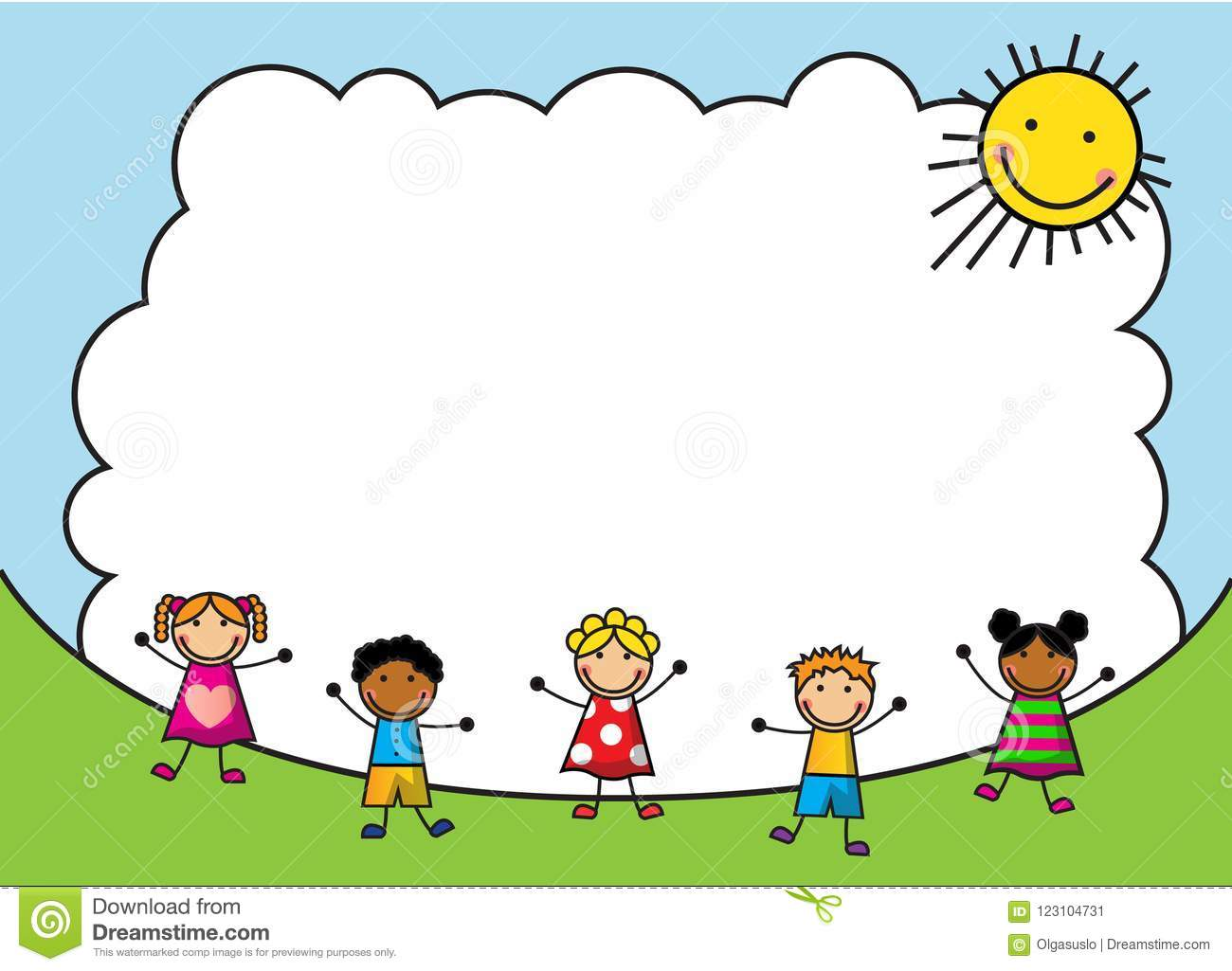 Ho¹t ®éng 1:
Tham quan triễn lãm xe ô tô
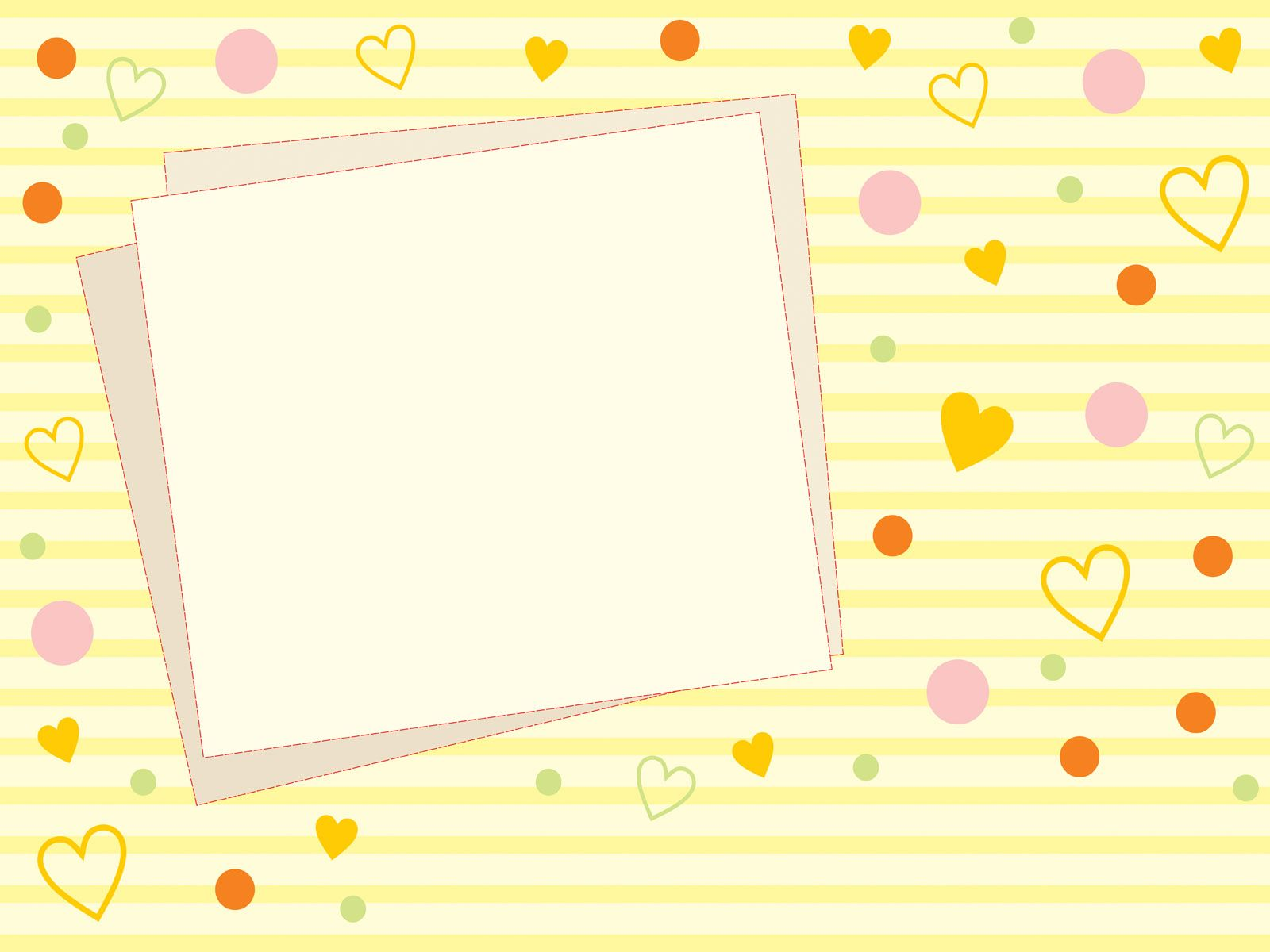 Ho¹t ®éng 2
Lµm quen ch÷ c¸i:
g-y
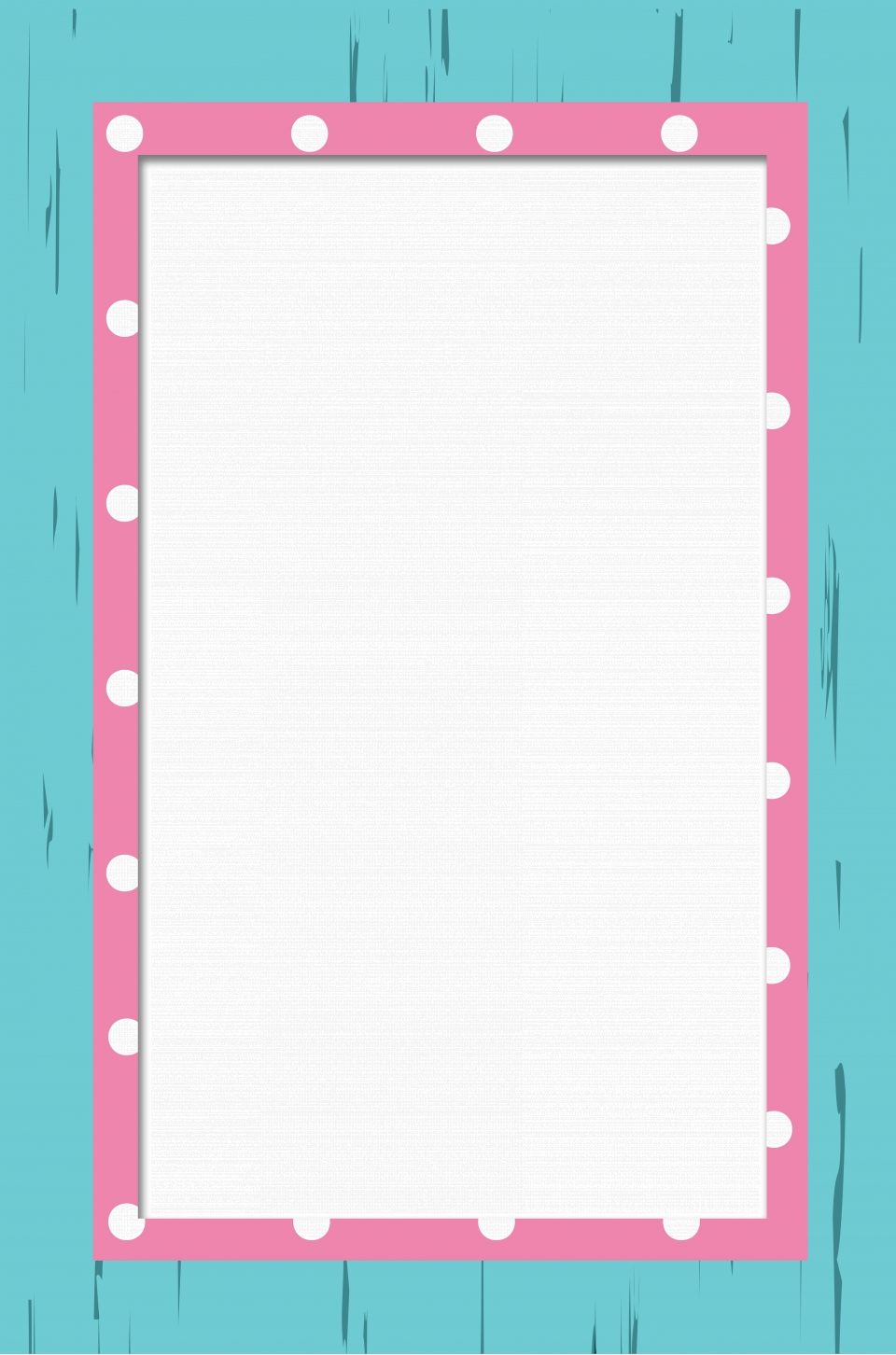 Câu đố:
Xe gì màu trắng
Có chữ thập xinh
Đèn màu nhấp nháy
Chạy nhanh trên đường?
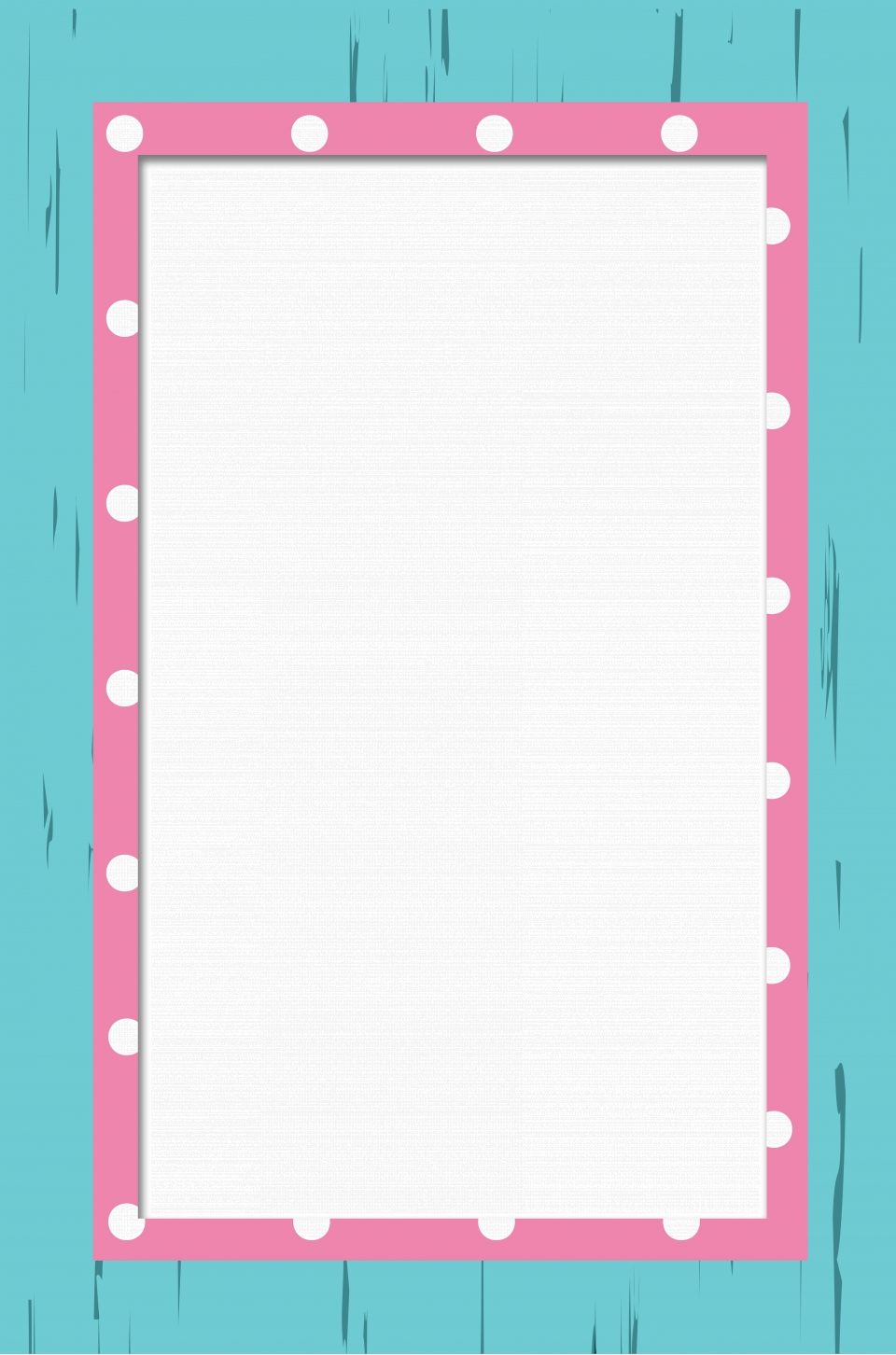 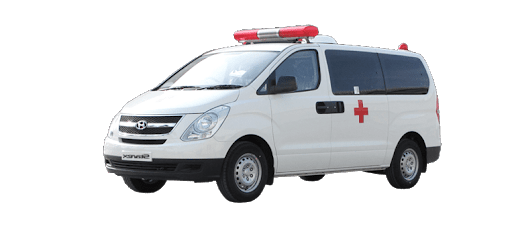 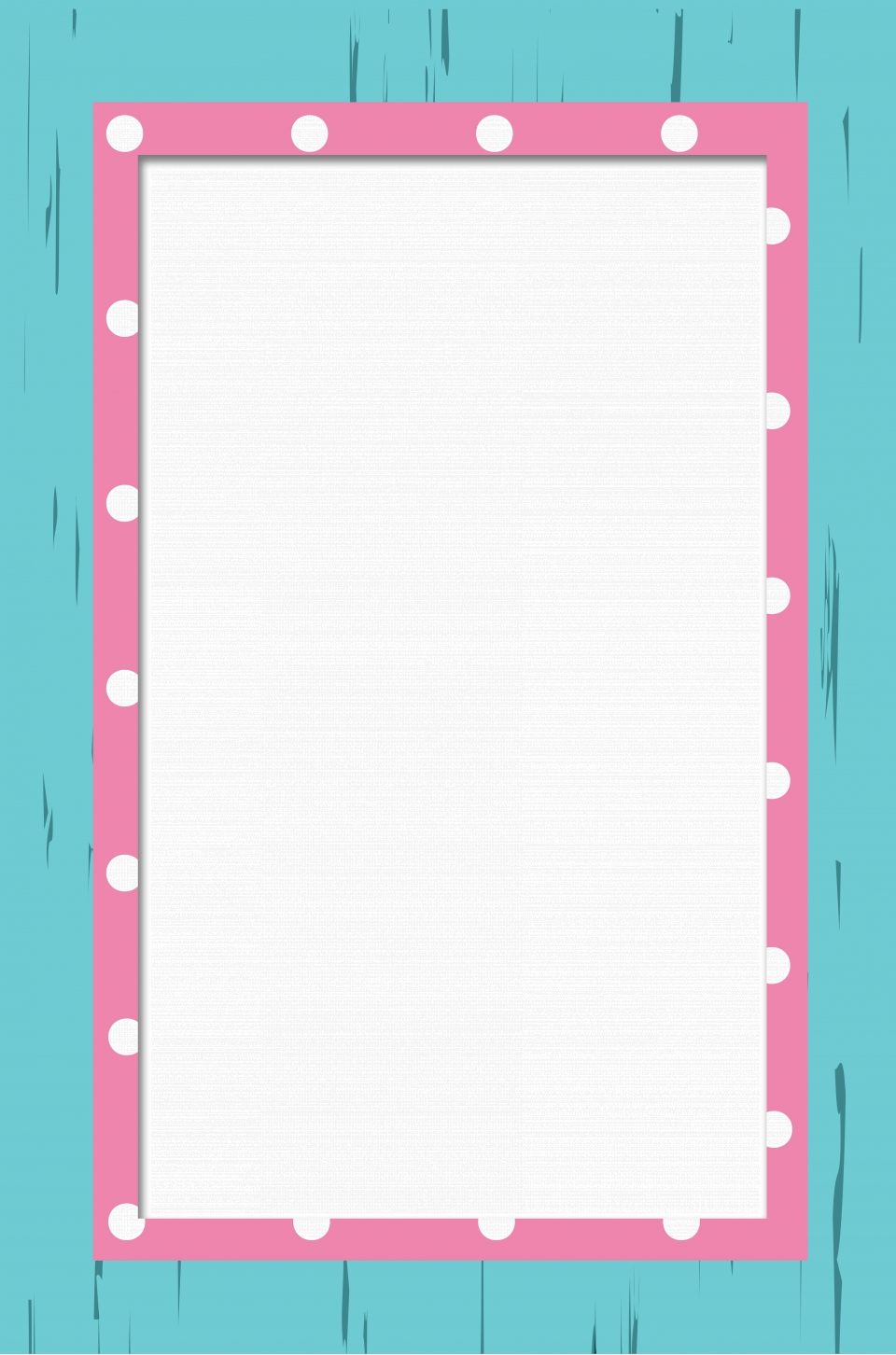 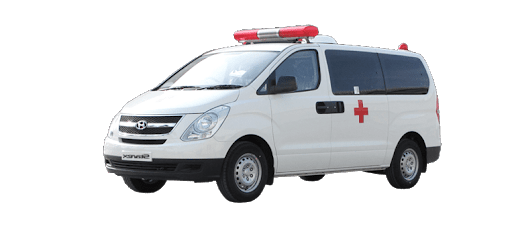 g
t
c
e
x
u
h
­¬
n
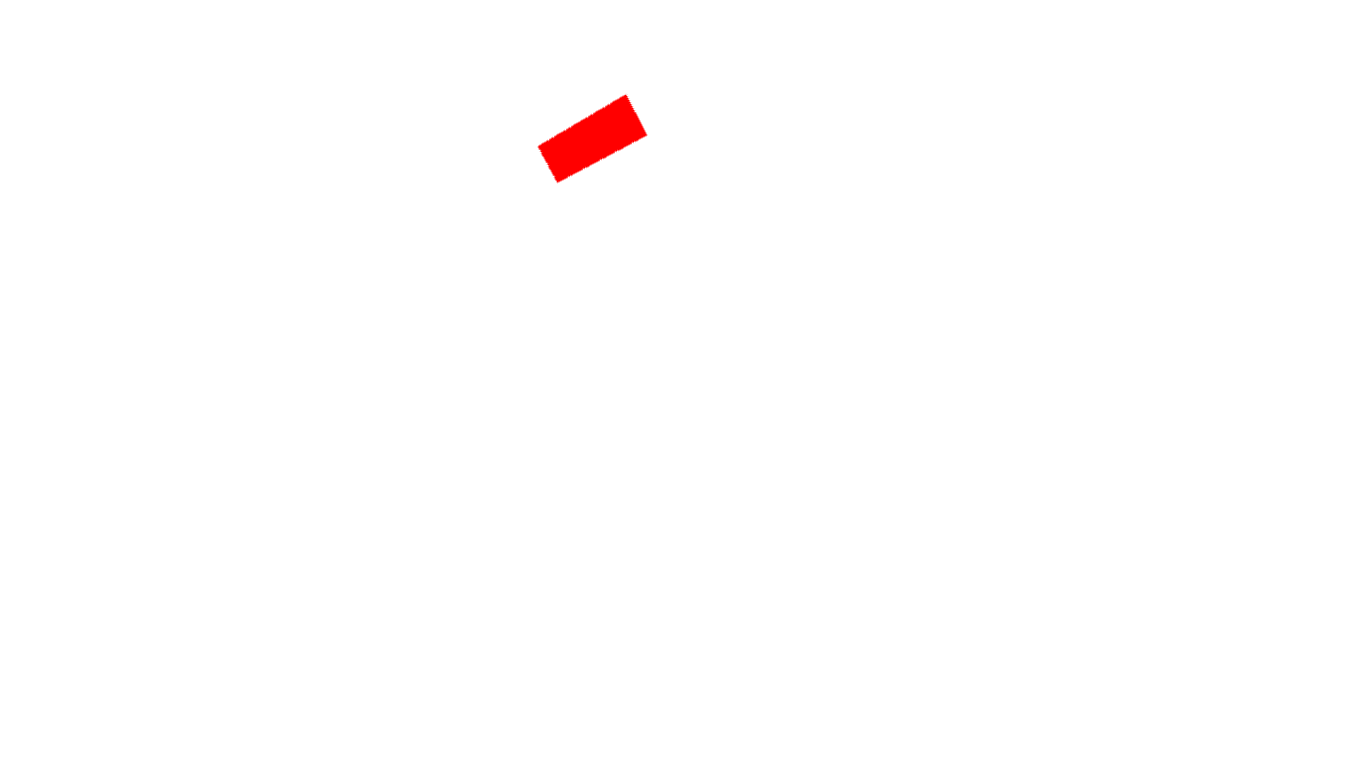 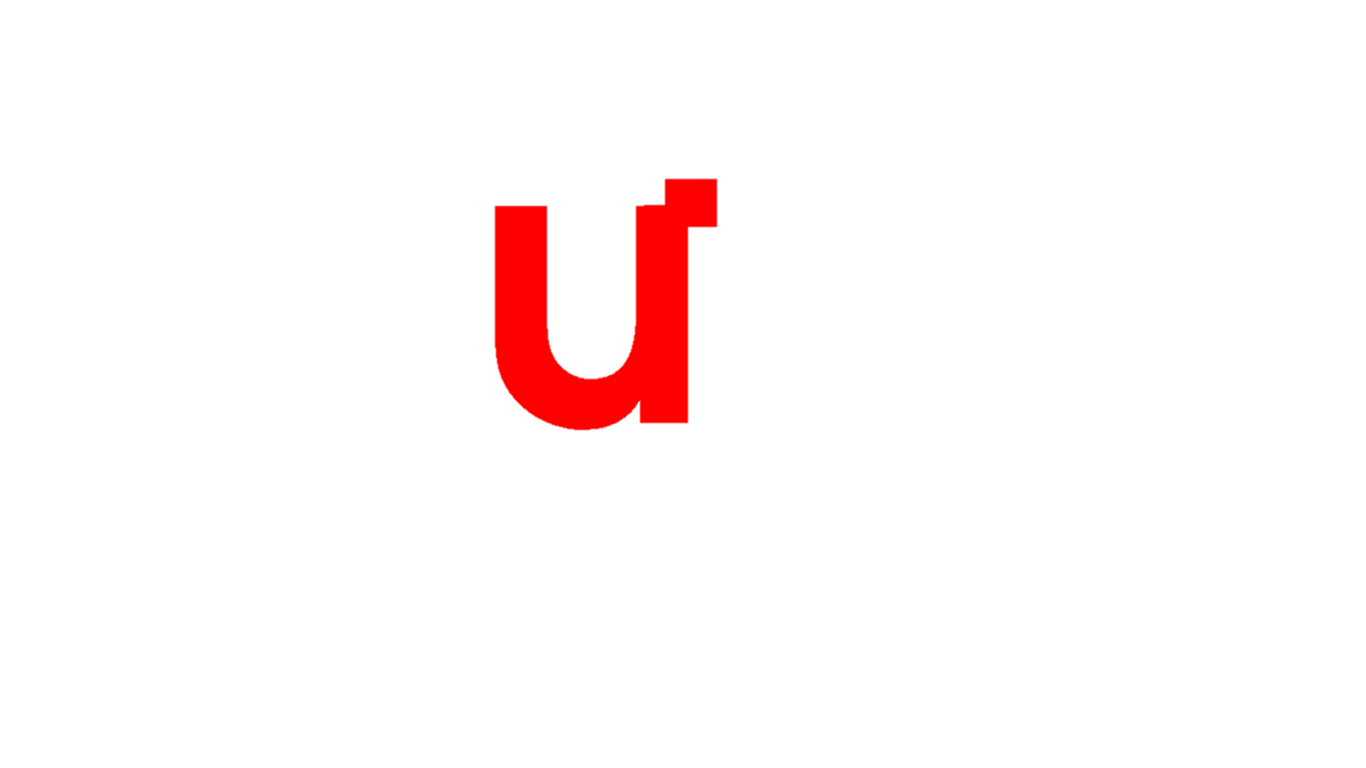 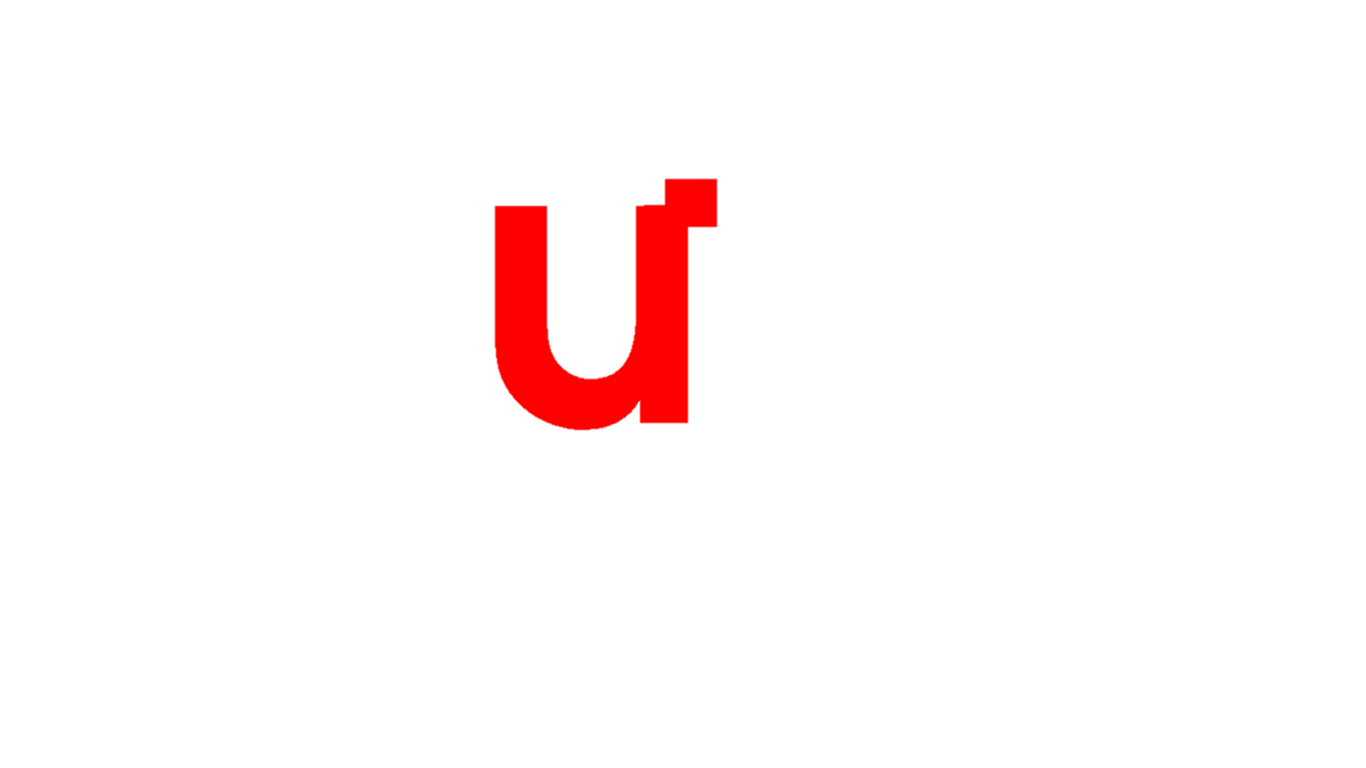 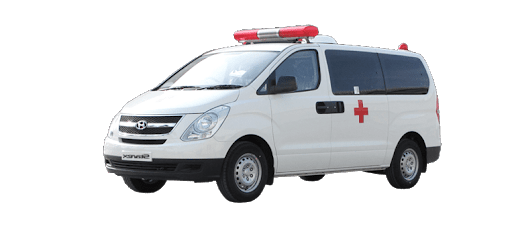 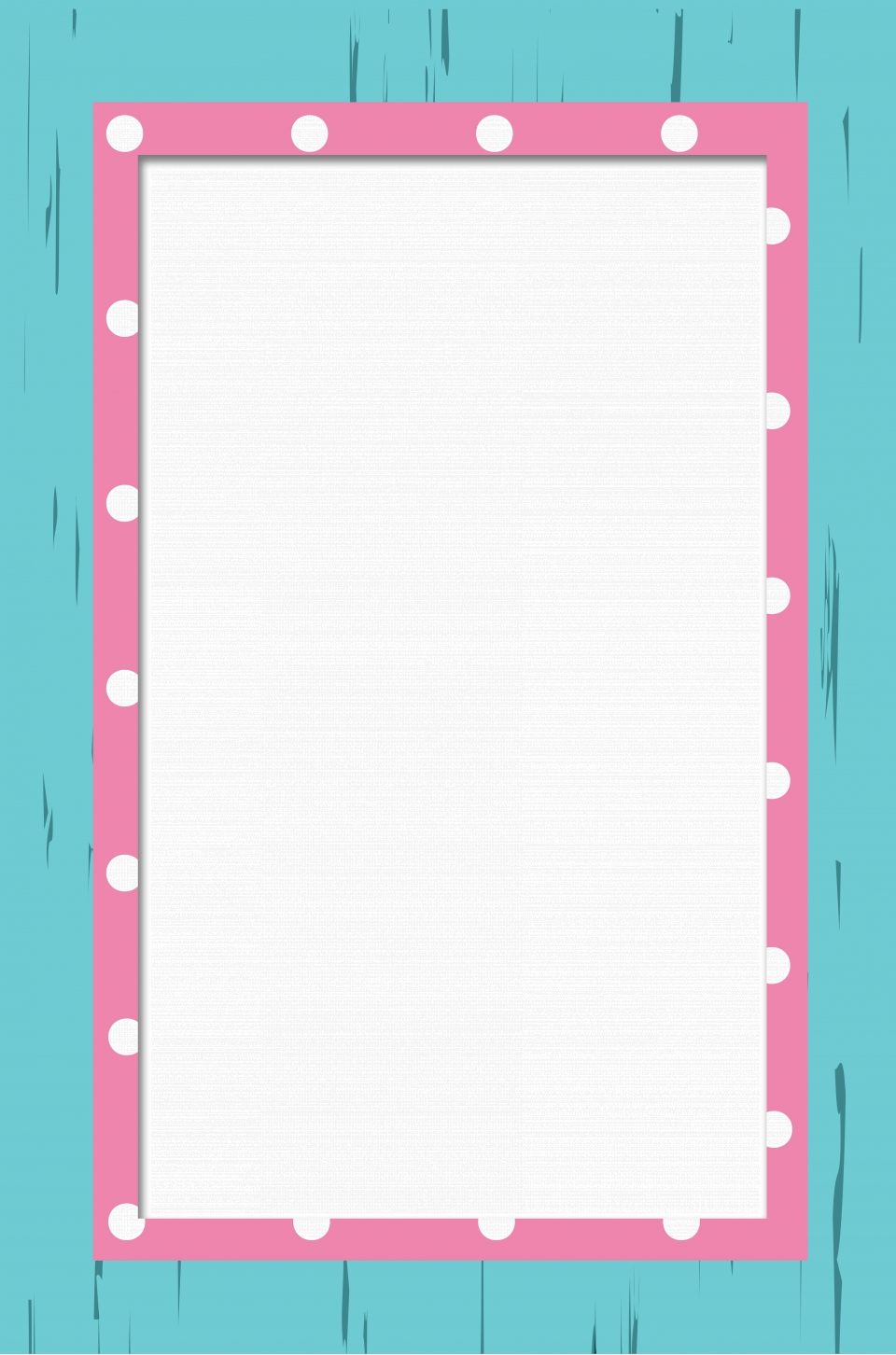 g
t
c
e
x
u
h
­¬
n
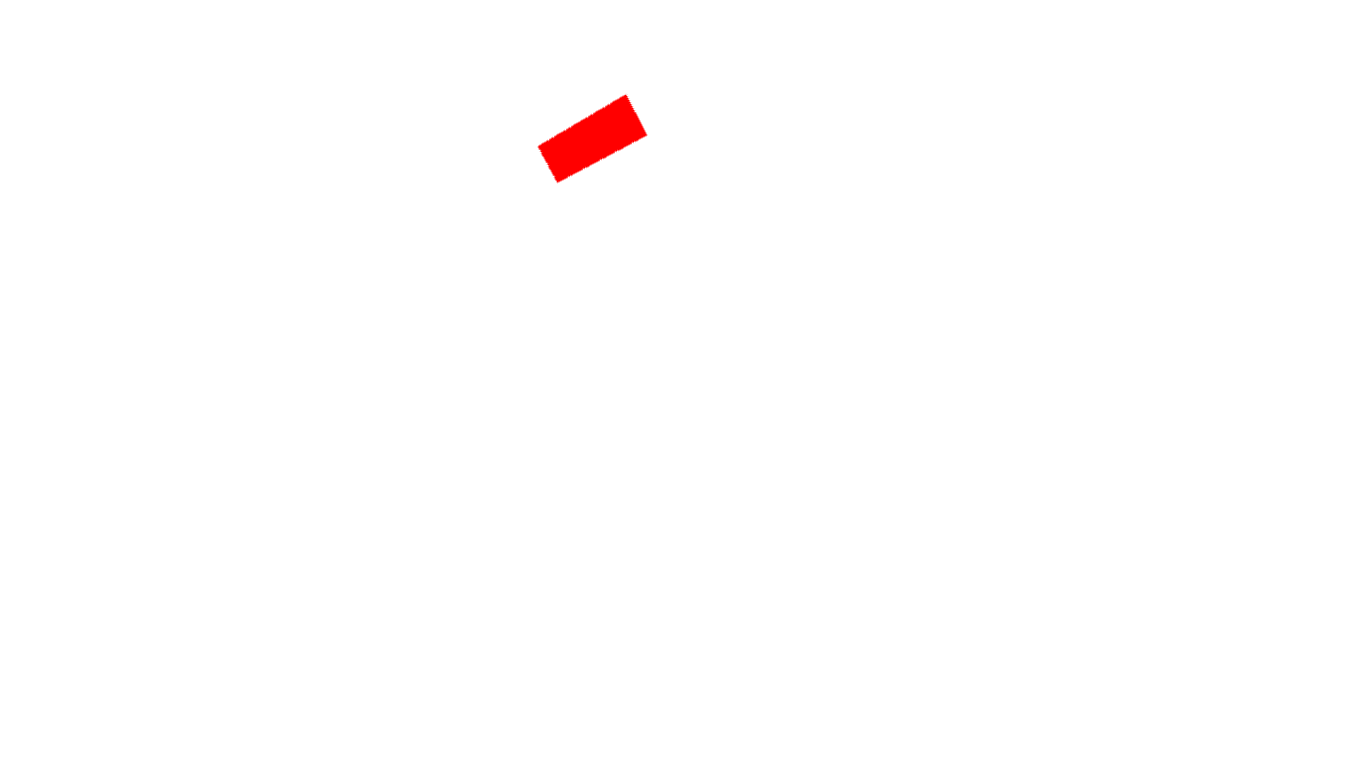 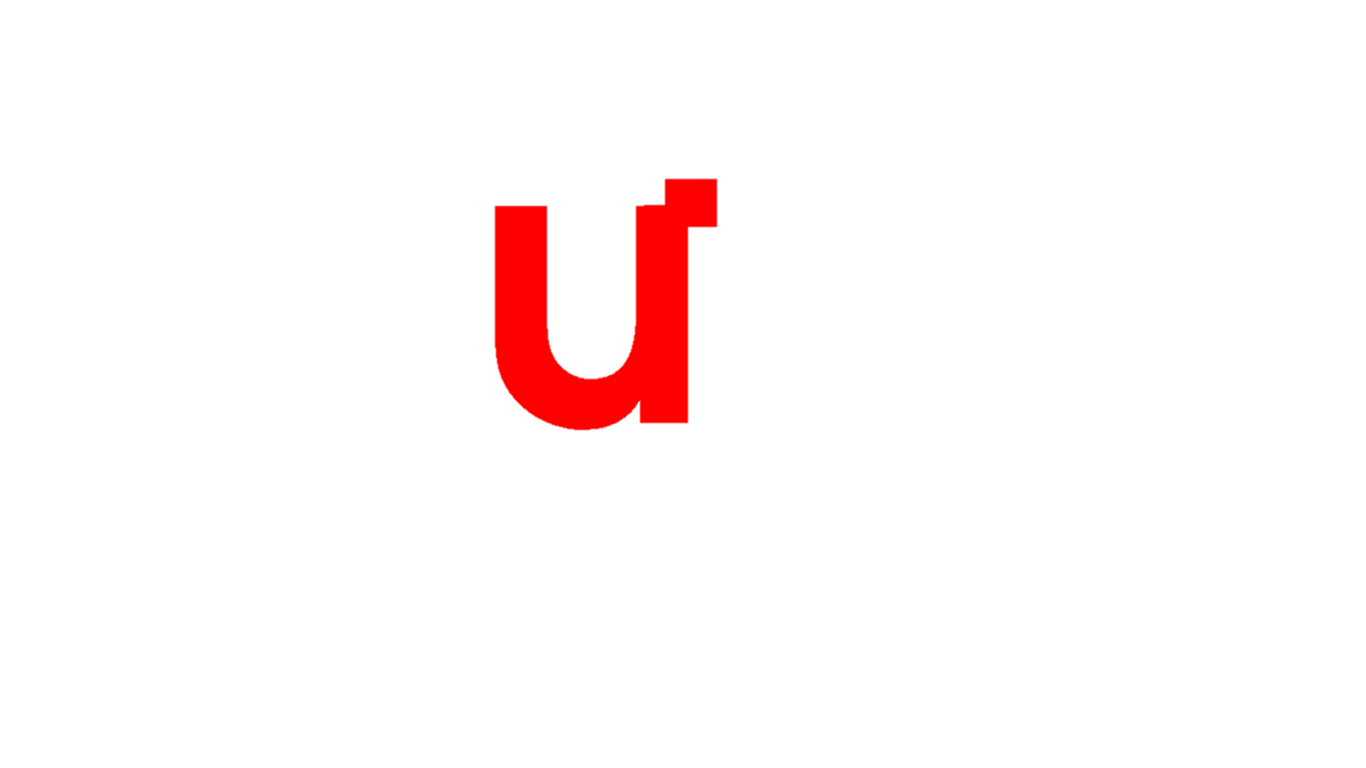 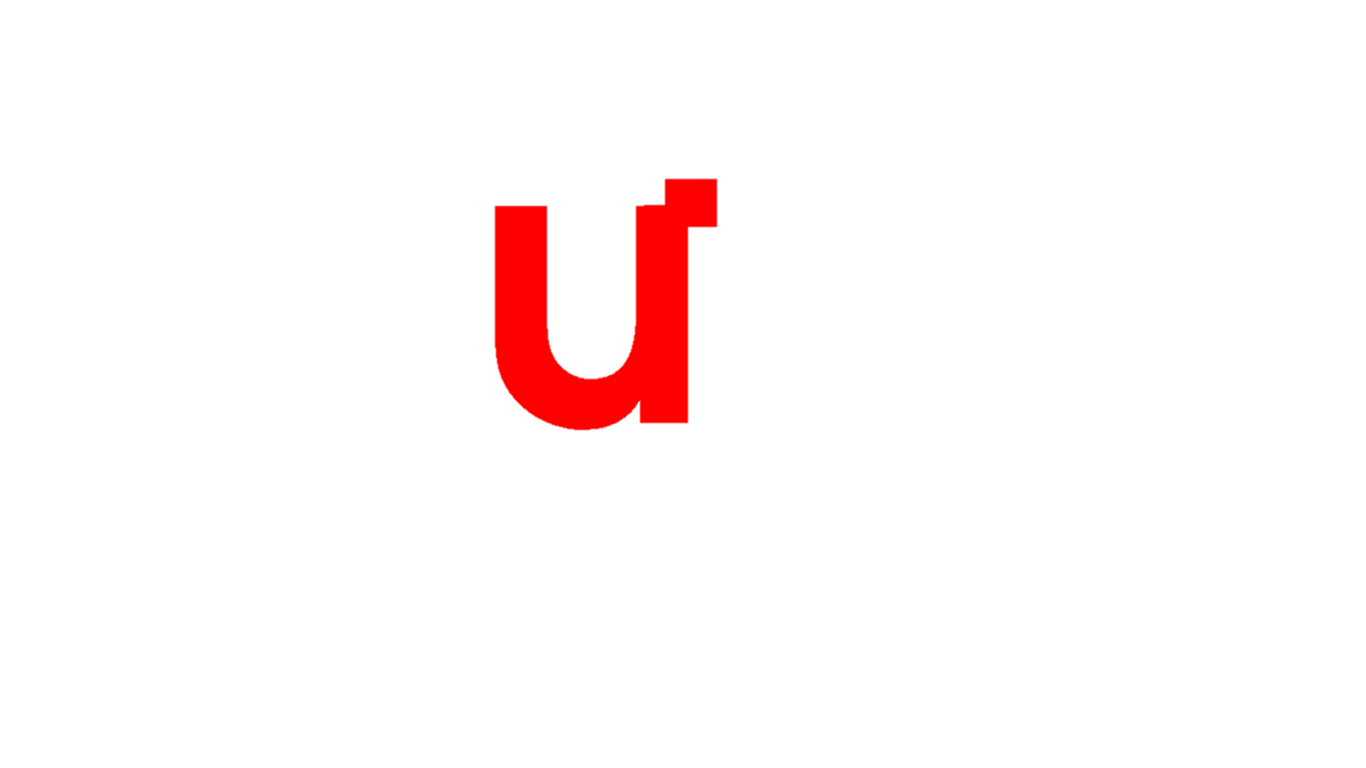 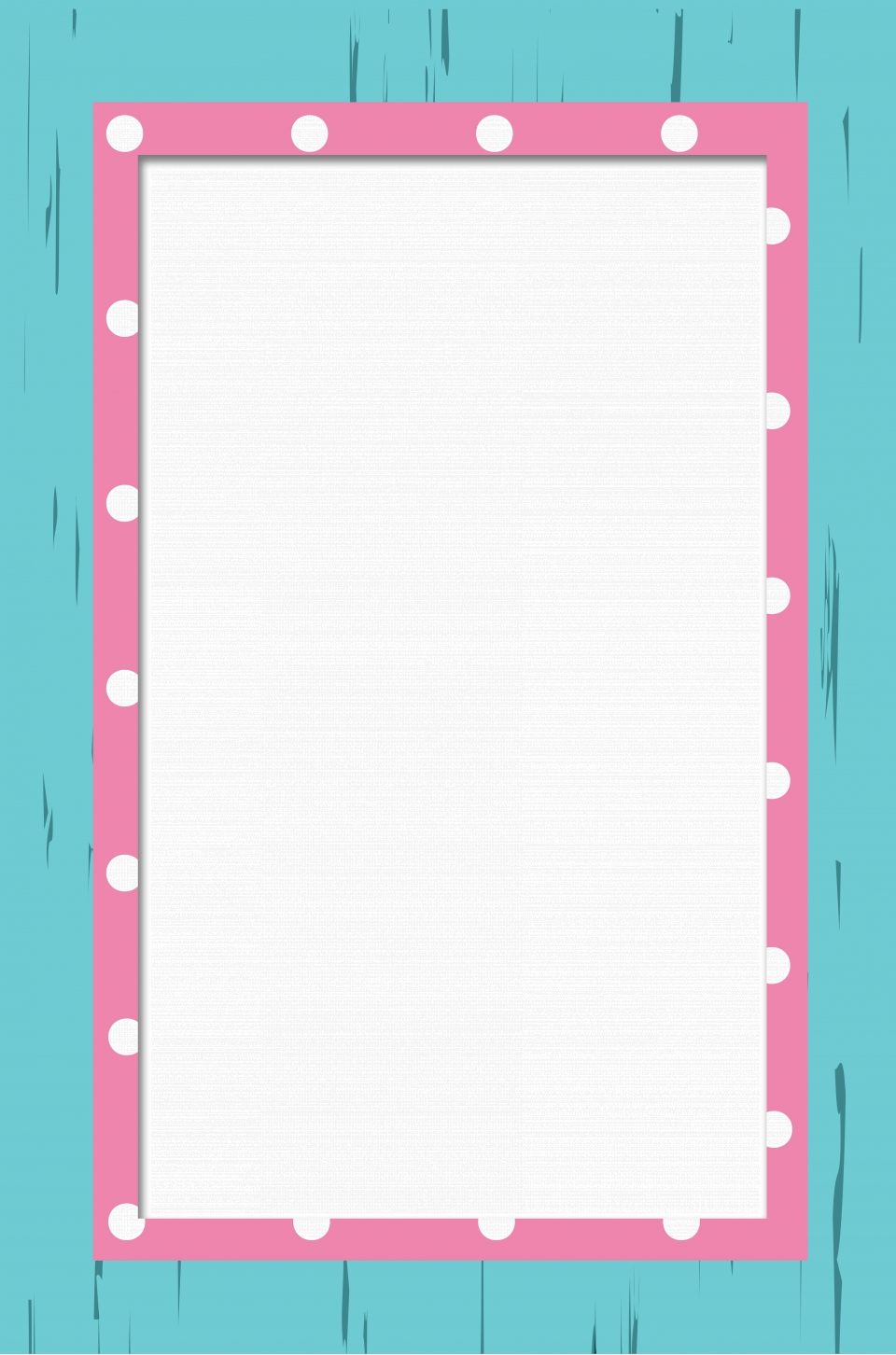 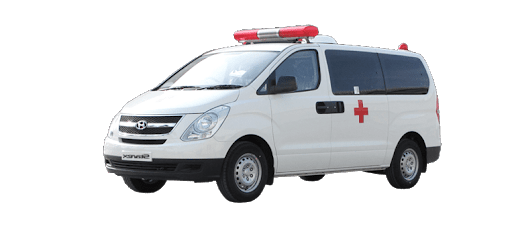 t
g
c
e
u
x
h
­¬
n
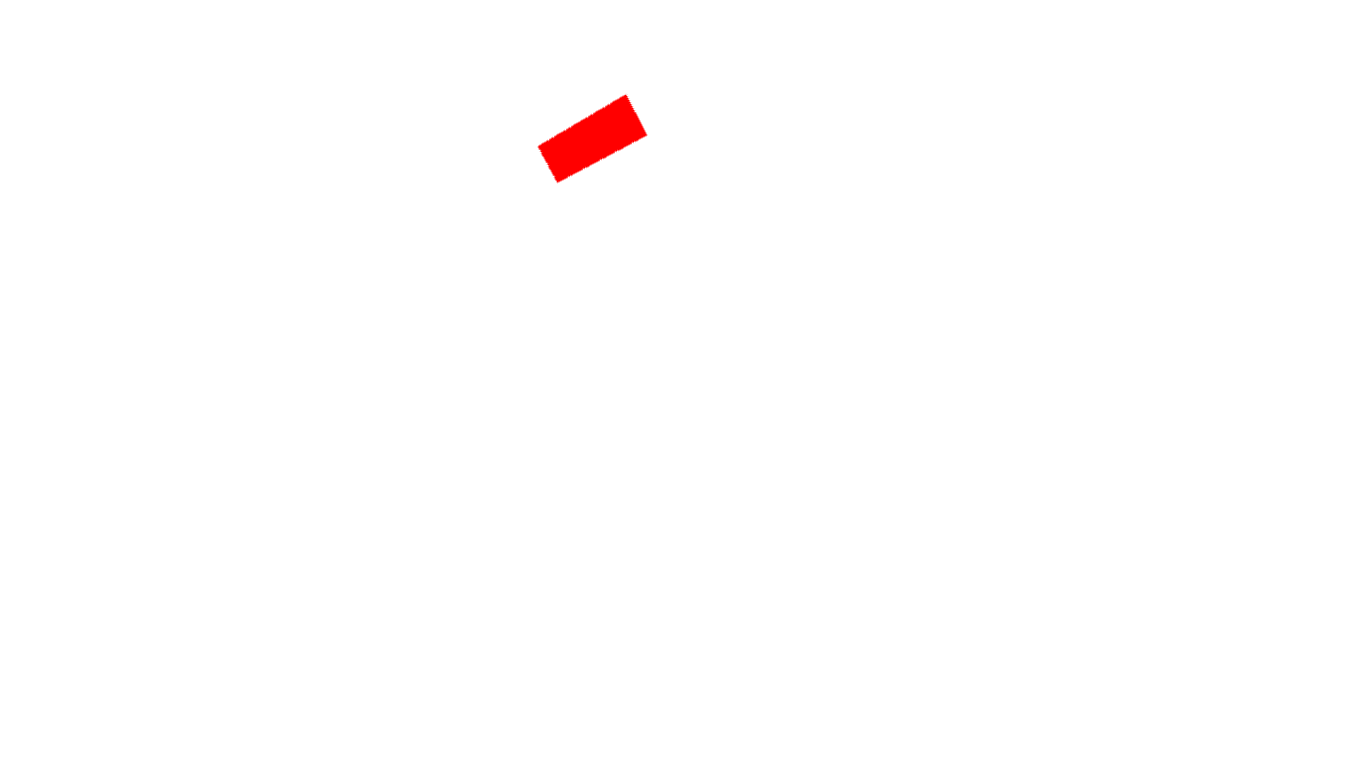 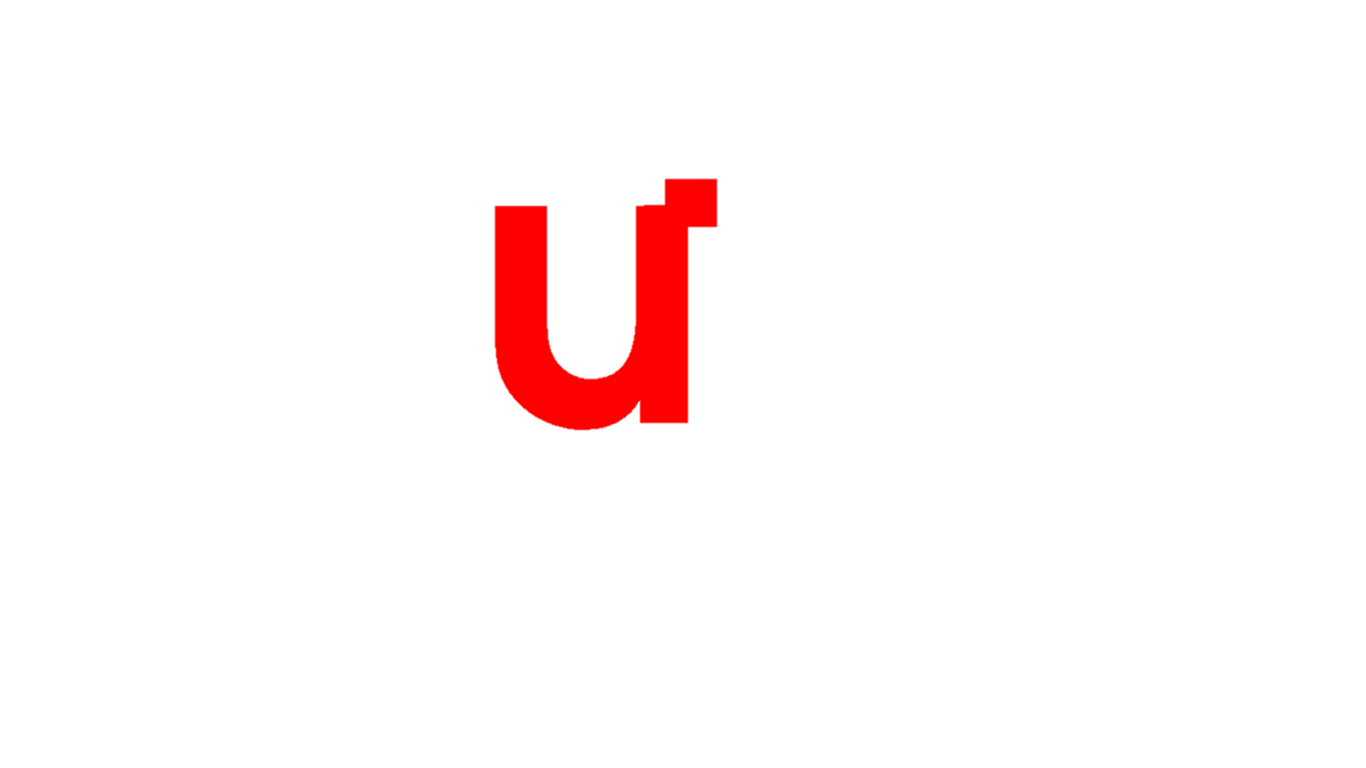 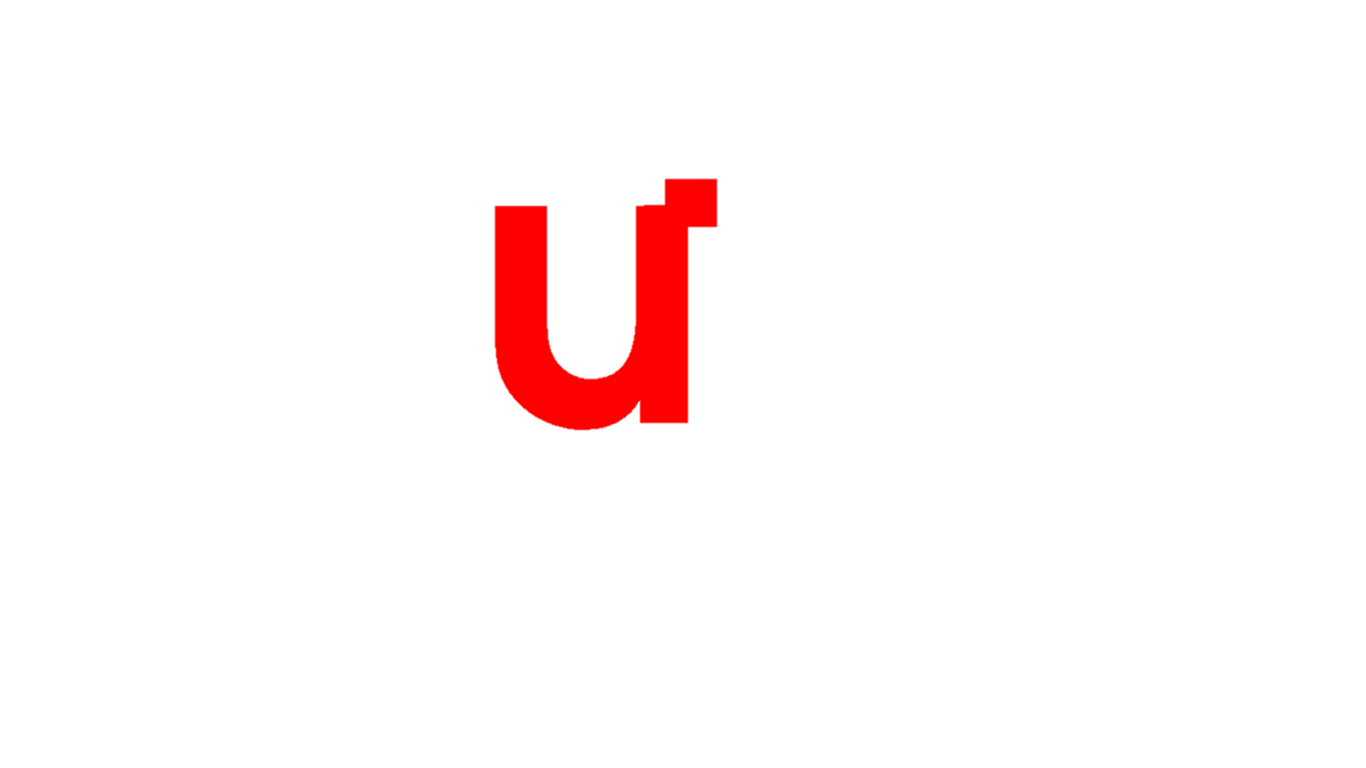 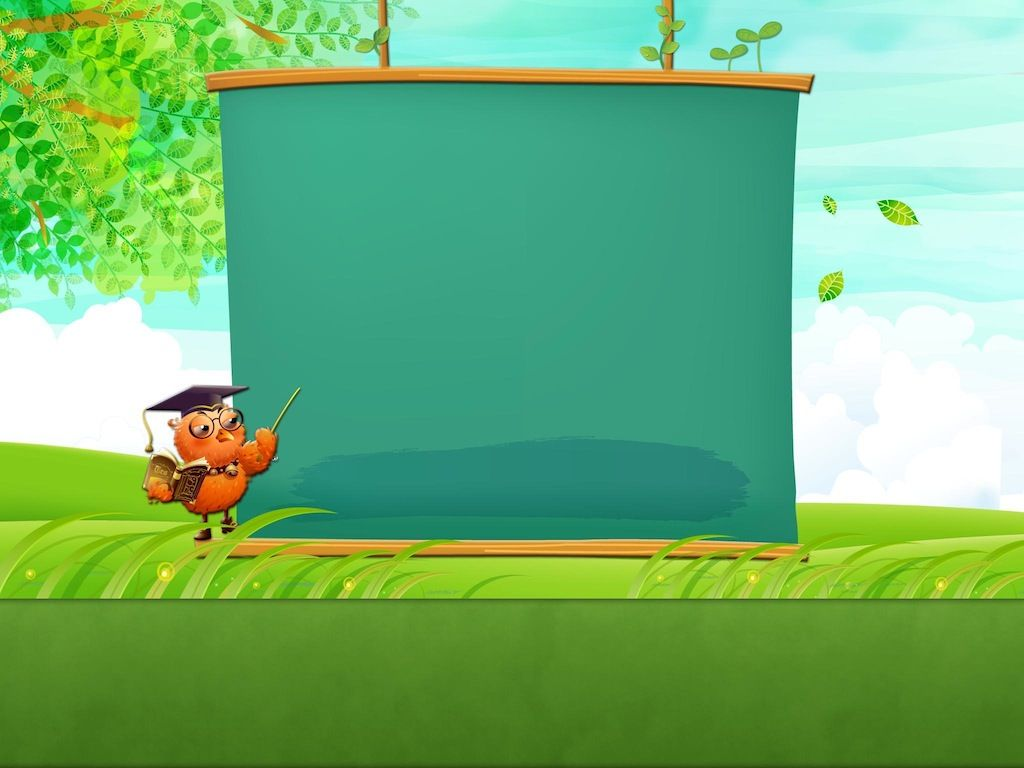 g
Lµm quen ch÷ c¸i:
g
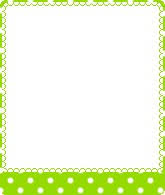 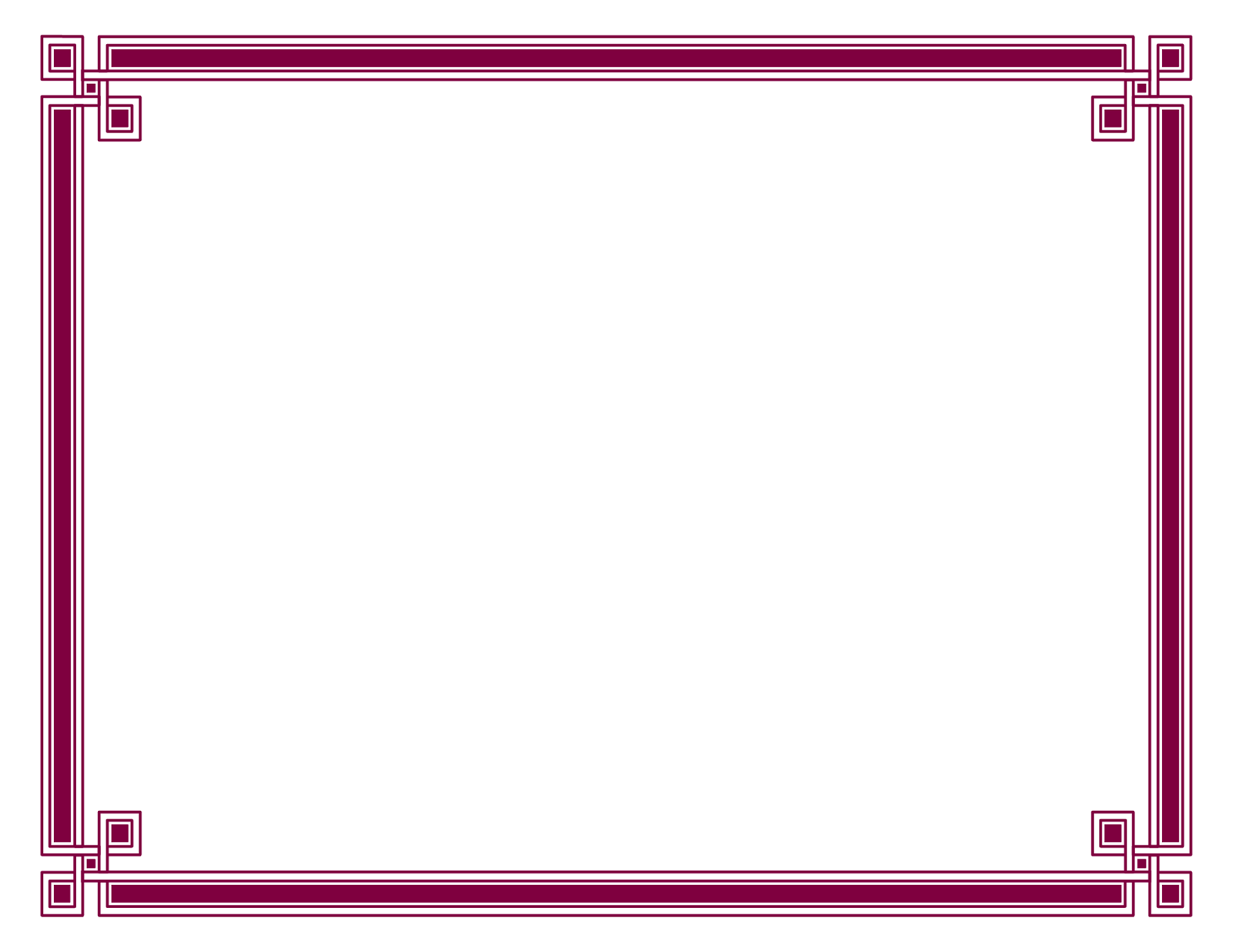 g
o
C¸c nÐt t¹o nªn ch÷ c¸i
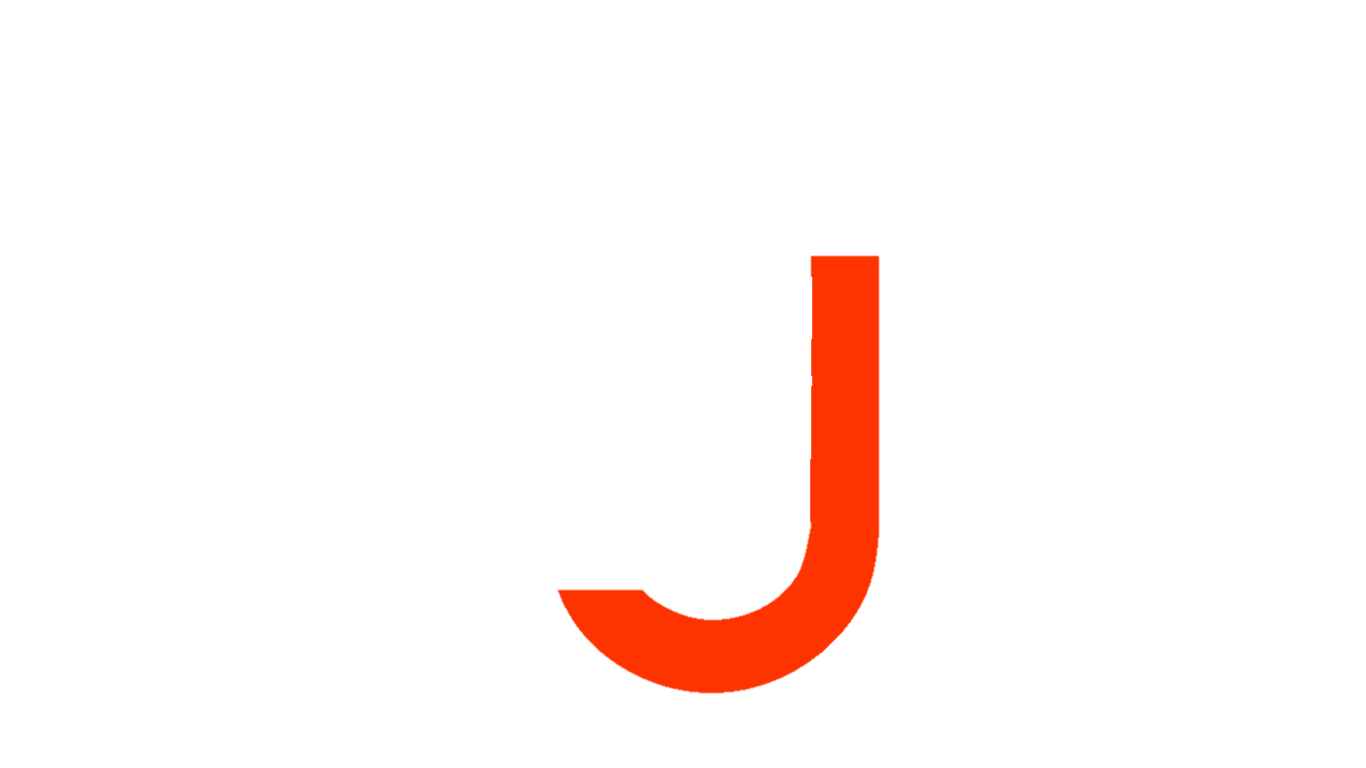 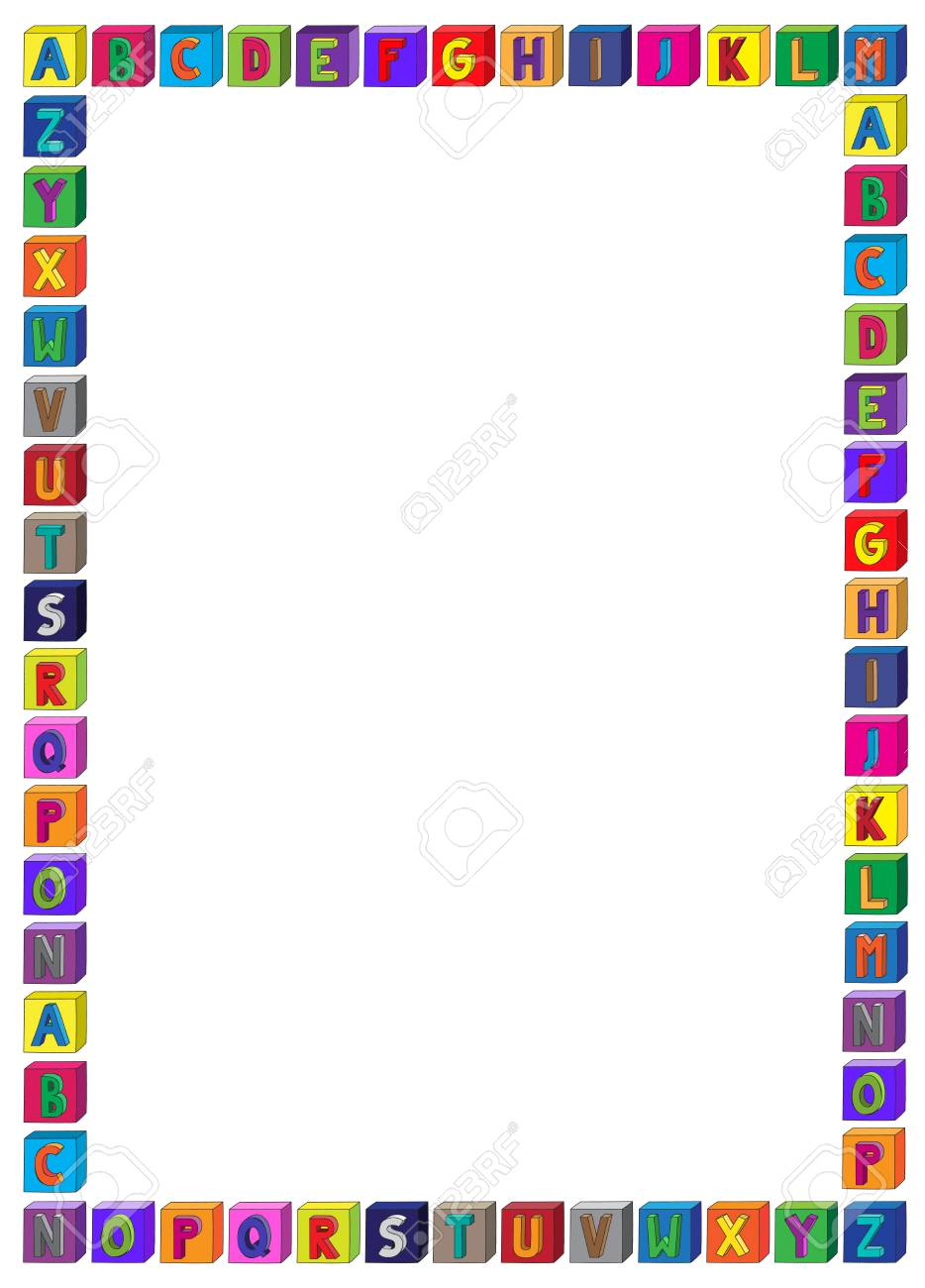 C¸c kiÓu ch÷ g:
g
G
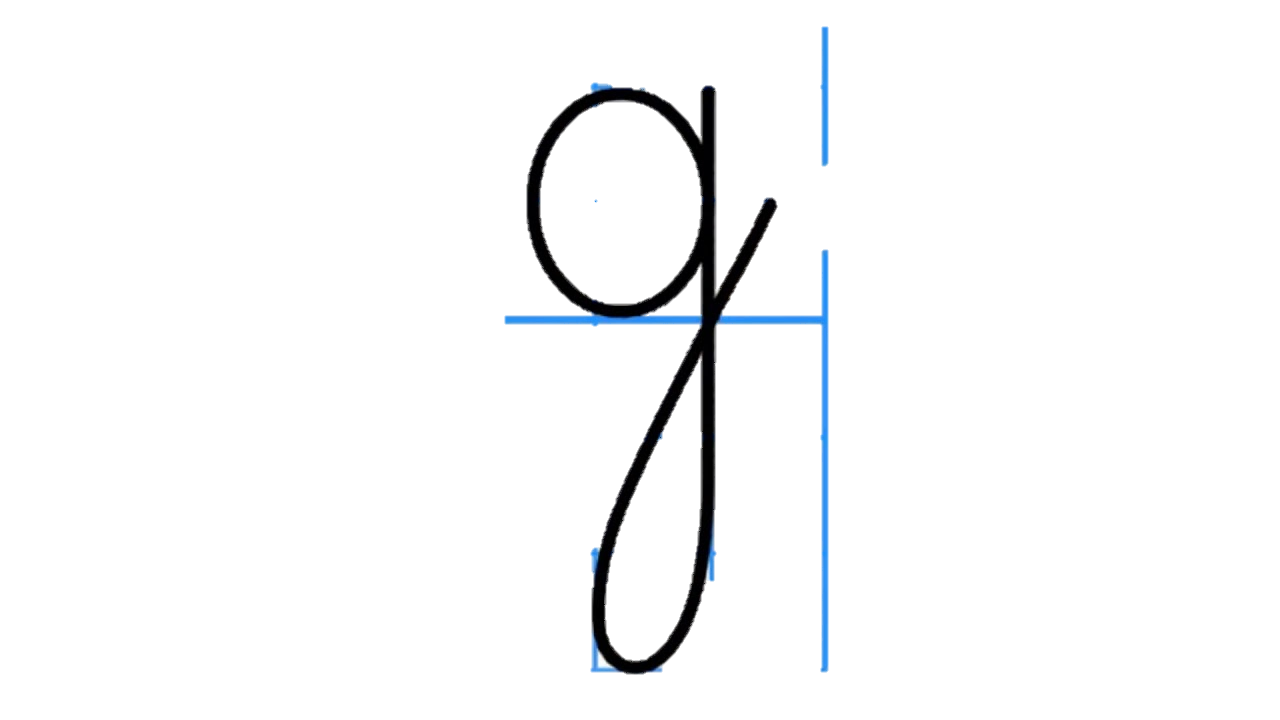 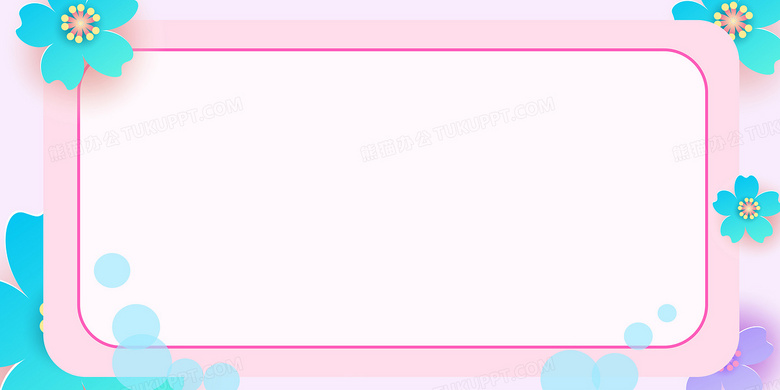 C©u ®è
Mình tôi dài rộng
Có nhiều chỗ ngồi
Muốn đi cùng tôi
Phải vào đúng bến.
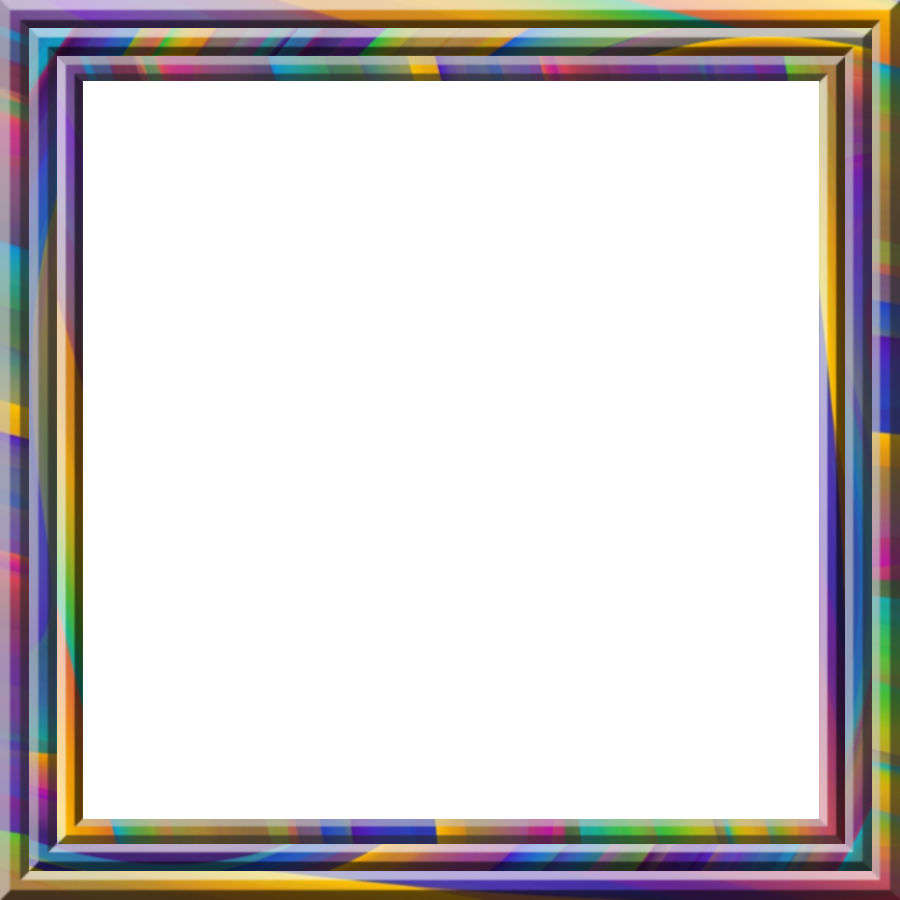 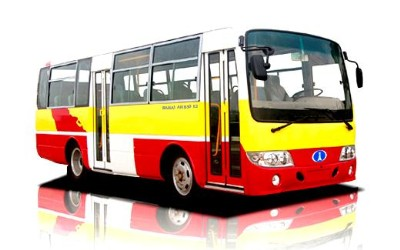 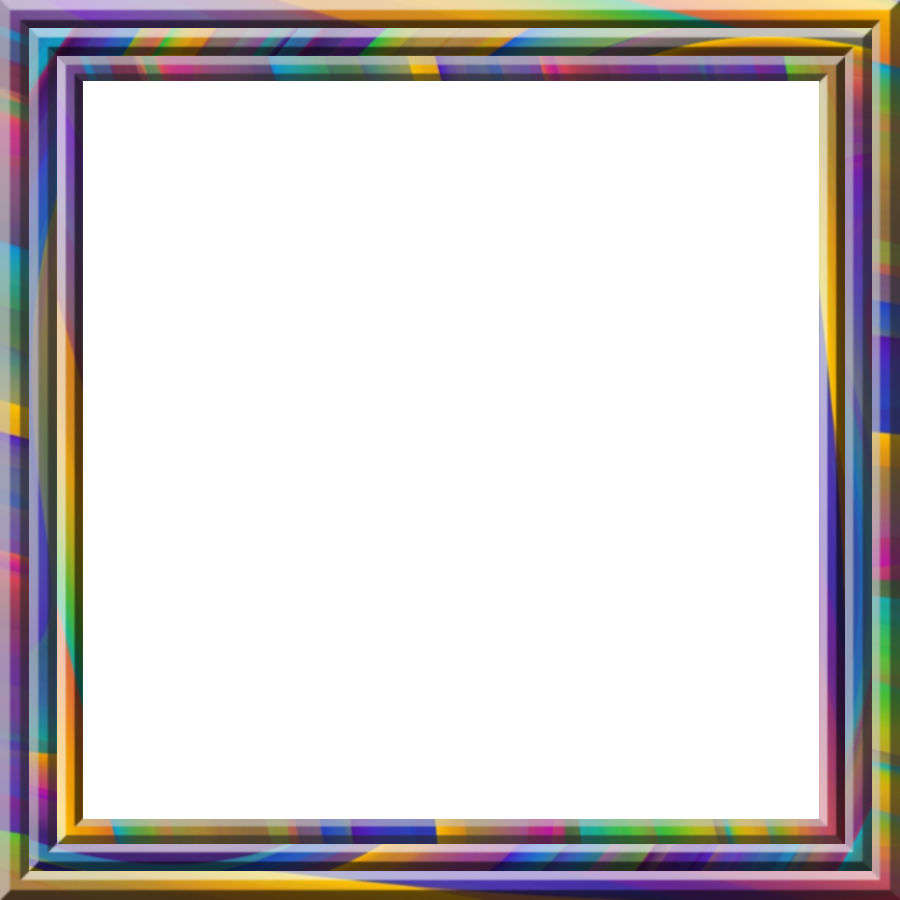 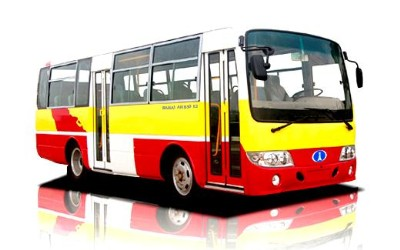 ý
x
e
t
u
b
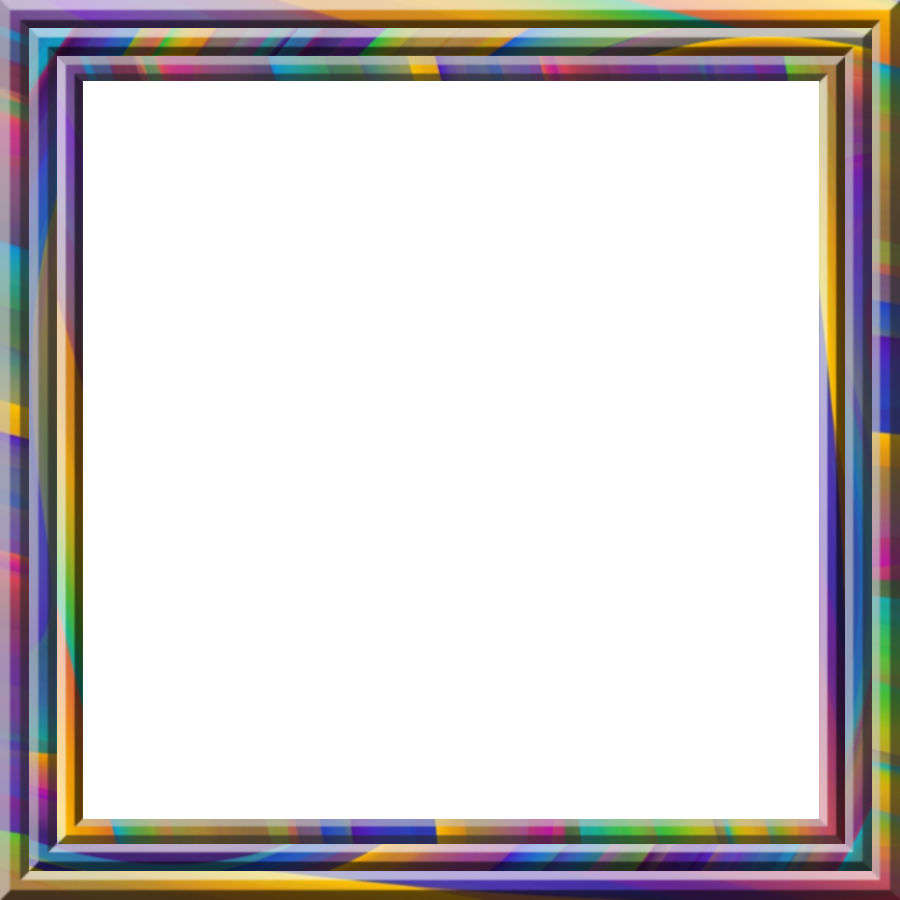 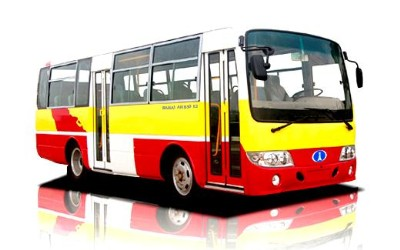 x
e
ý
t
u
b
6
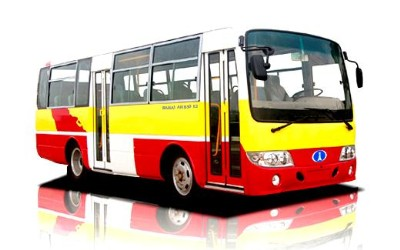 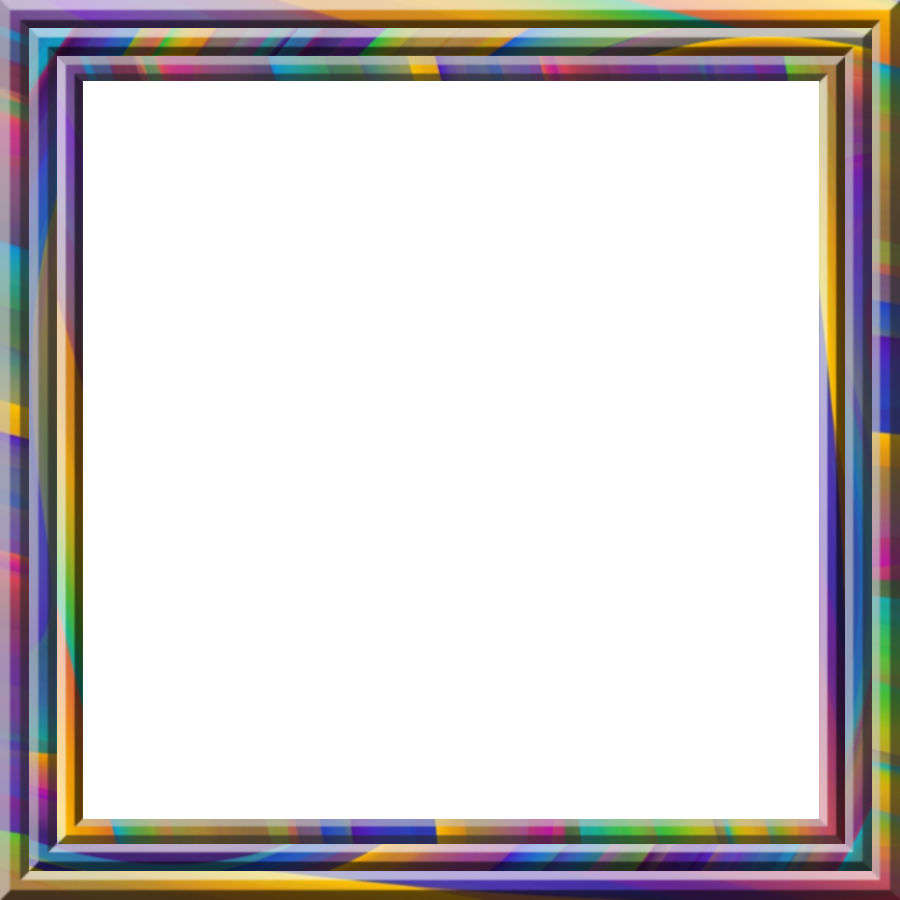 x
ý
t
e
y
u
b
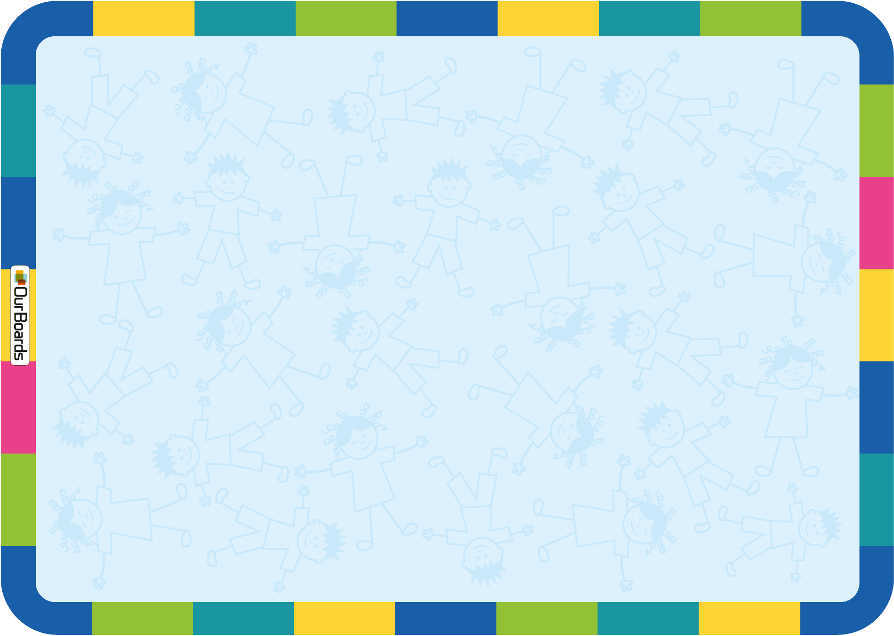 Lµm quen ch÷ c¸i:
y
y
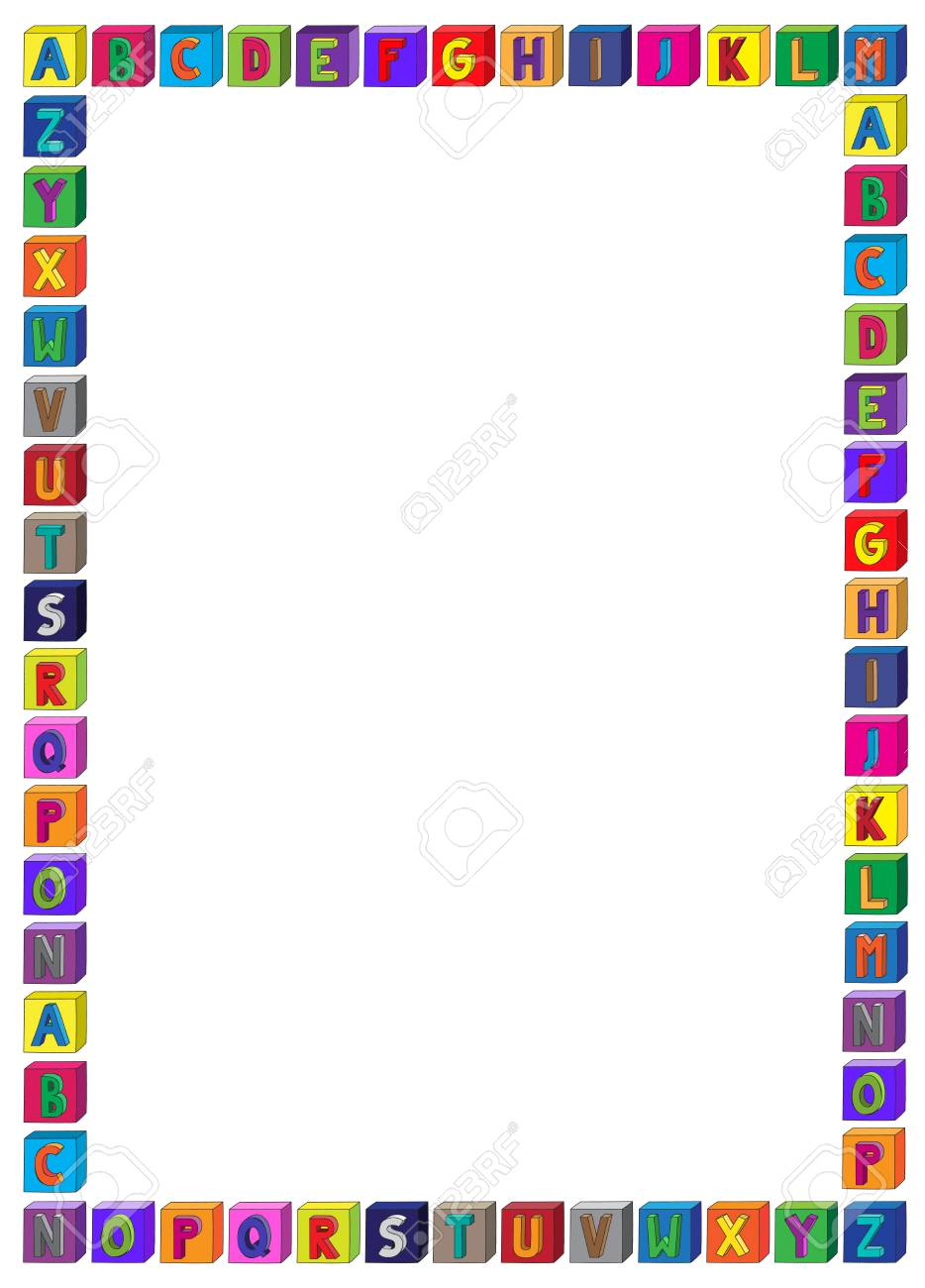 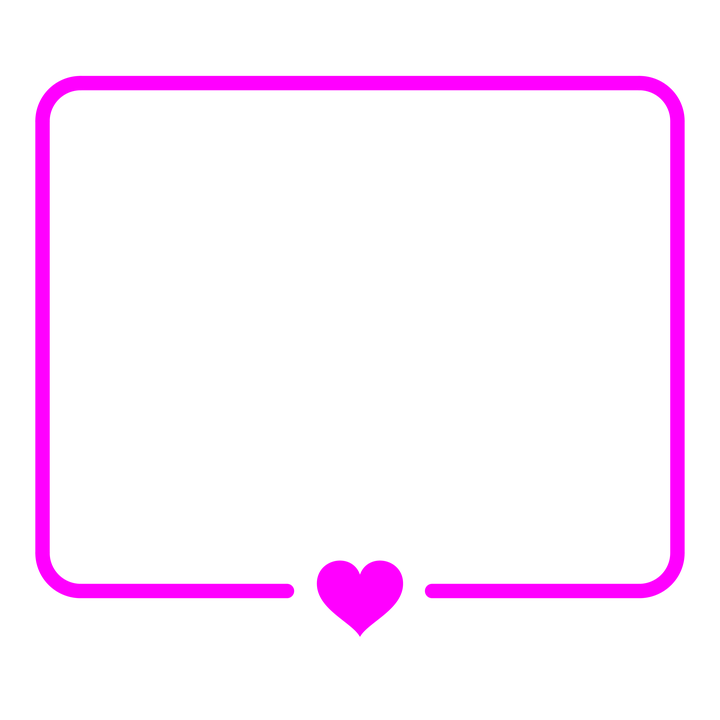 y
C¸c nÐt t¹o nªn ch÷ c¸i
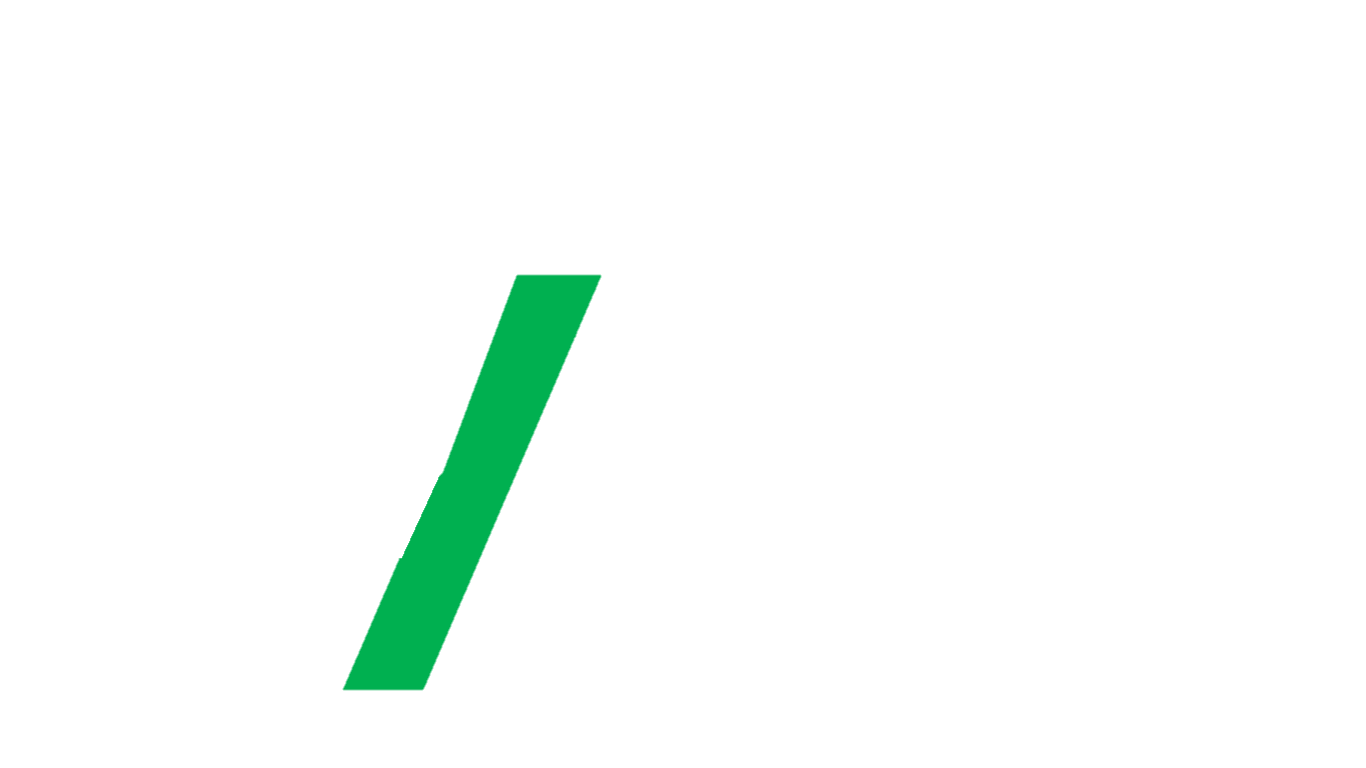 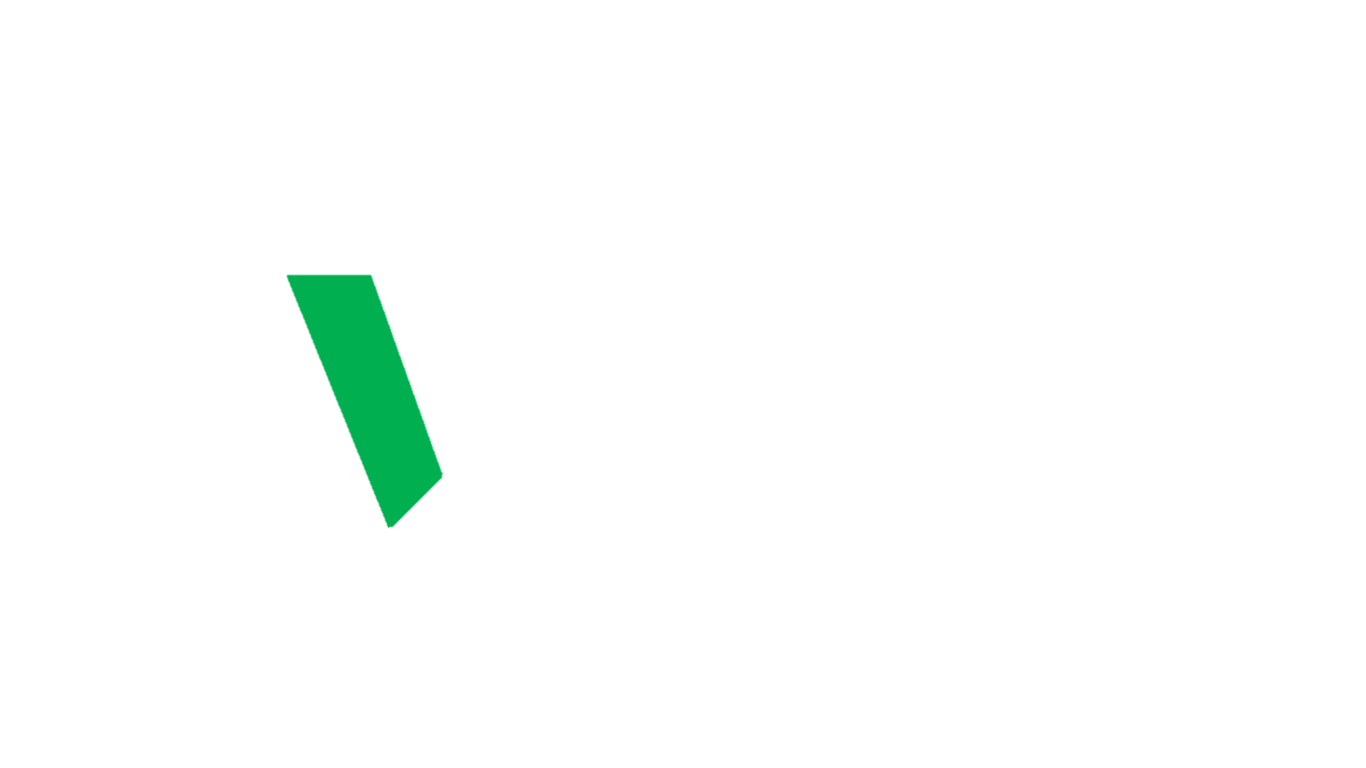 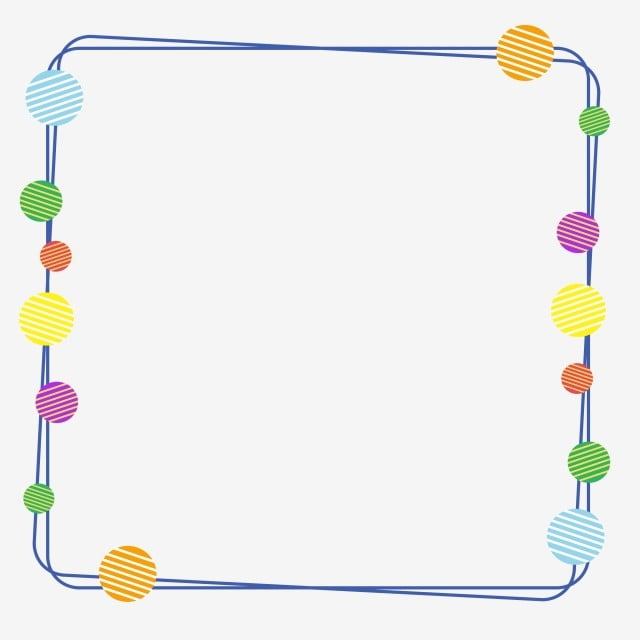 C¸c kiÓu ch÷ y:
y
Y
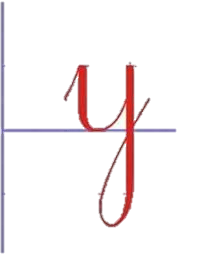 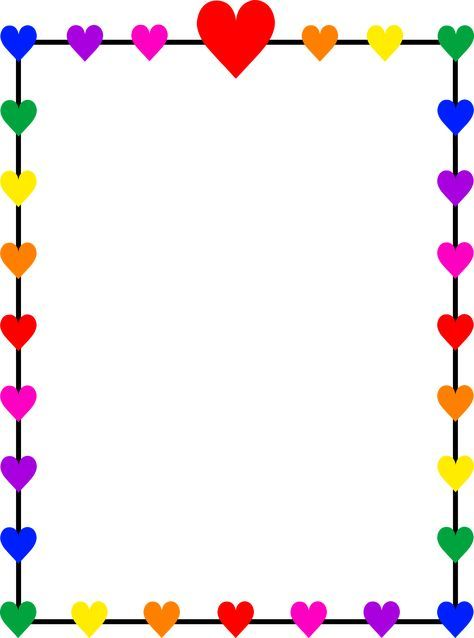 So s¸nh
g-y
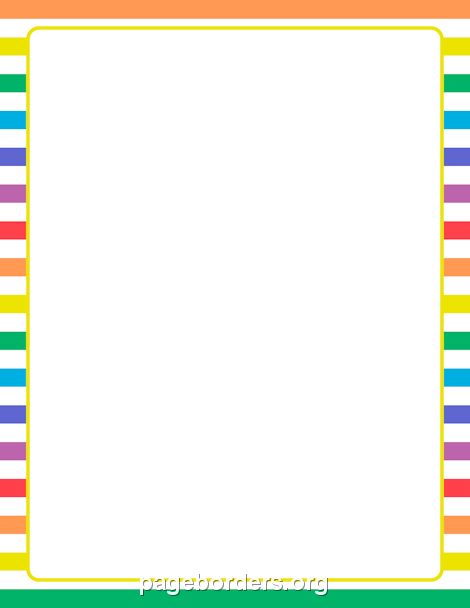 o
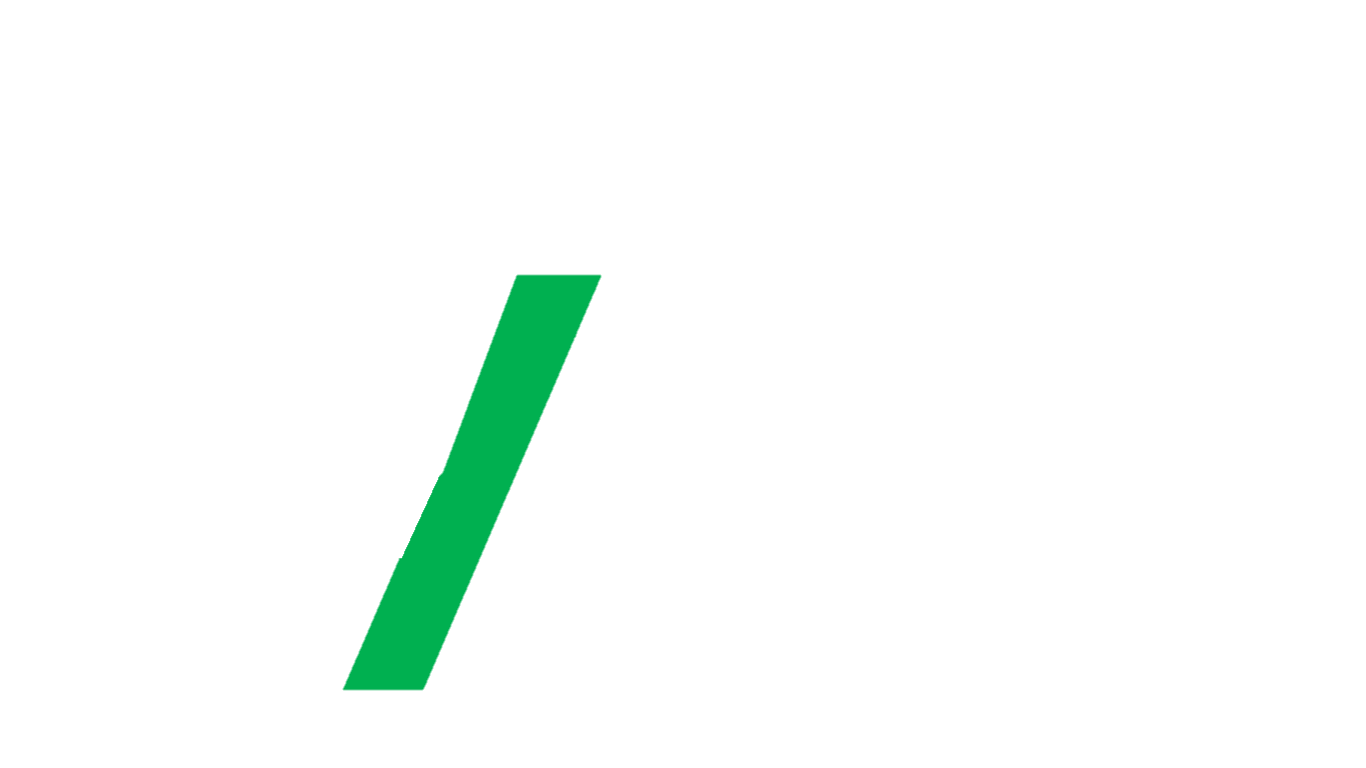 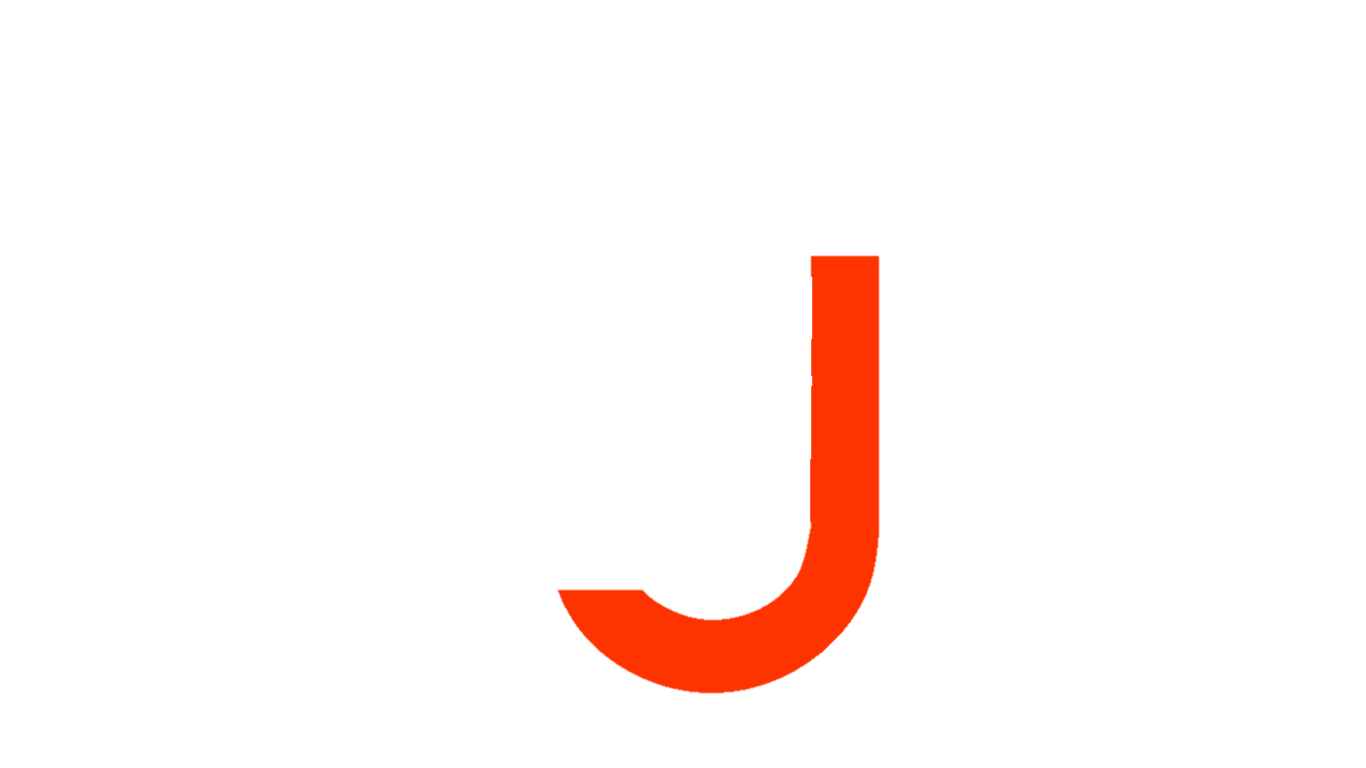 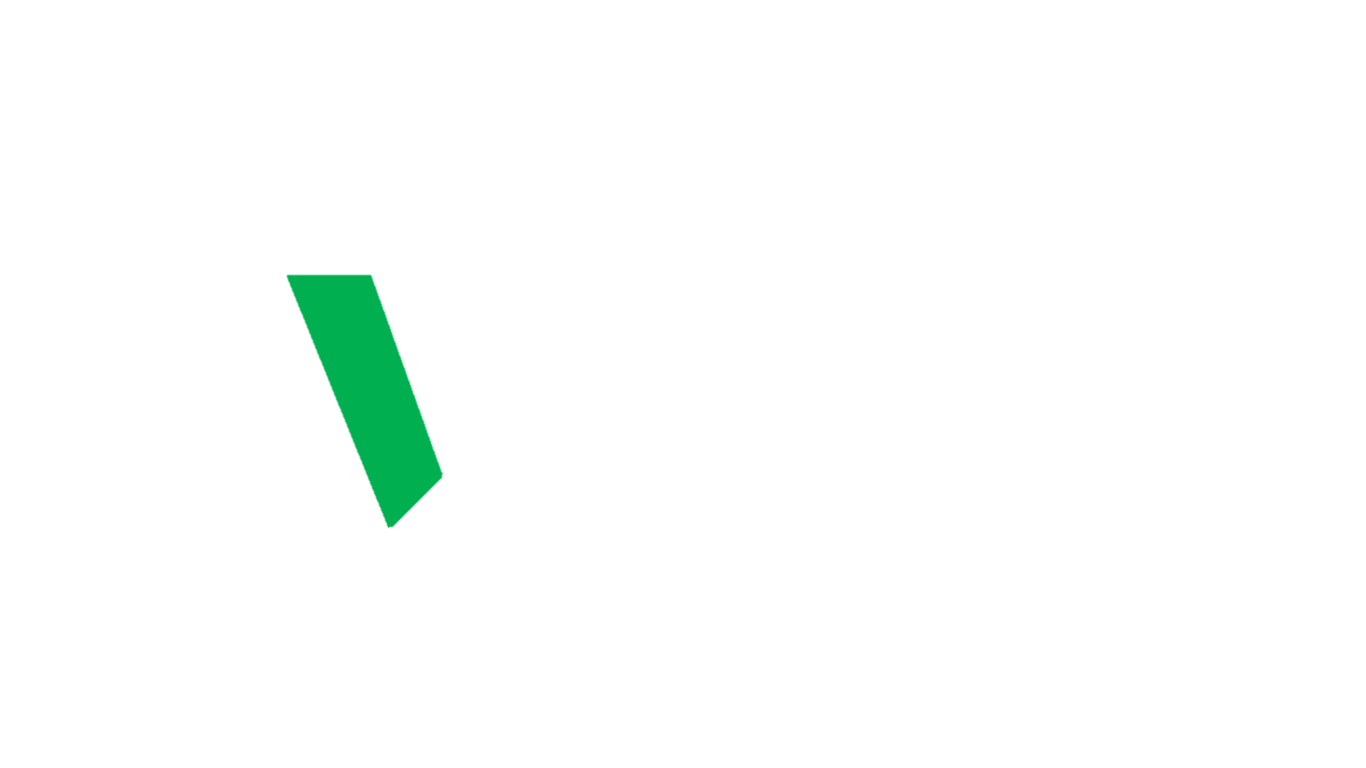 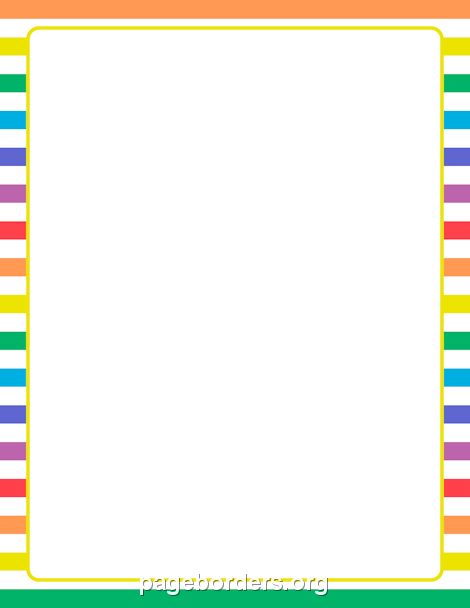 Trß ch¬i 1:
Nhanh tay
lÑ m¾t.
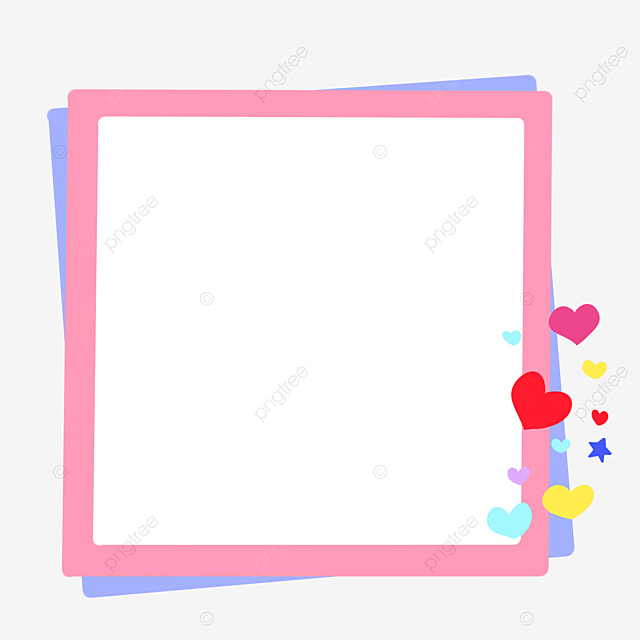 Trß ch¬I 2:
Ai khÐo nhÊt?
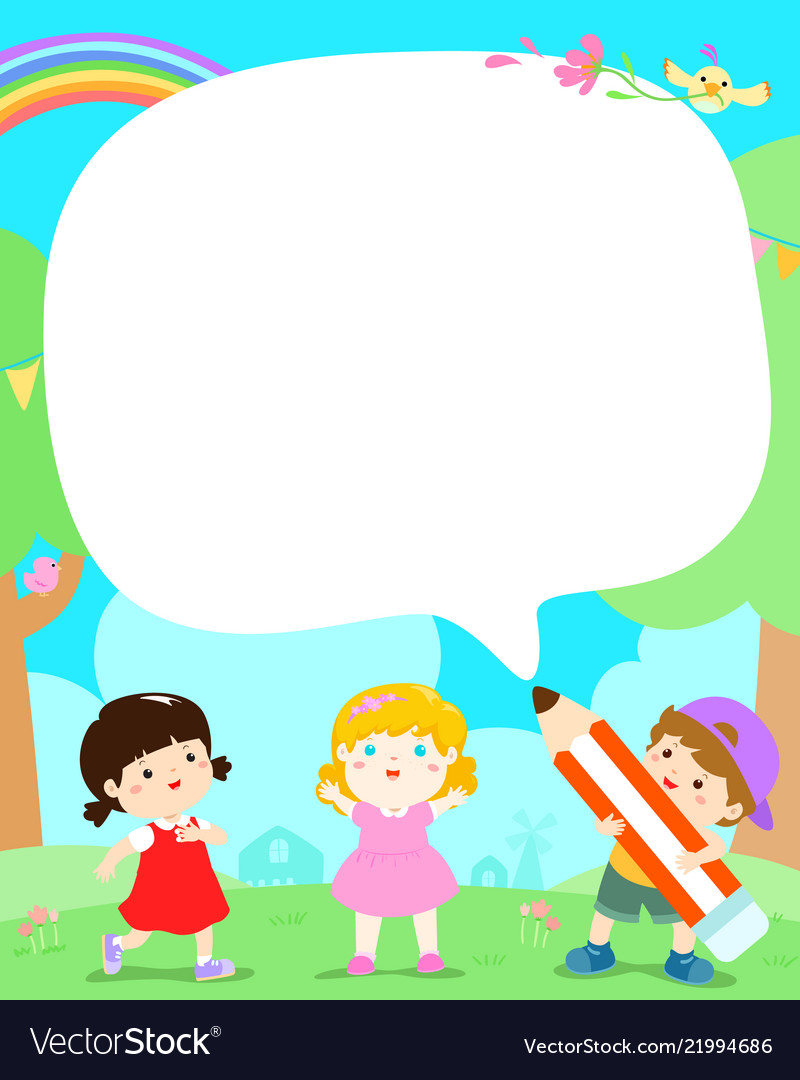 Trß ch¬I 3:
« t« vÒ bÕn!
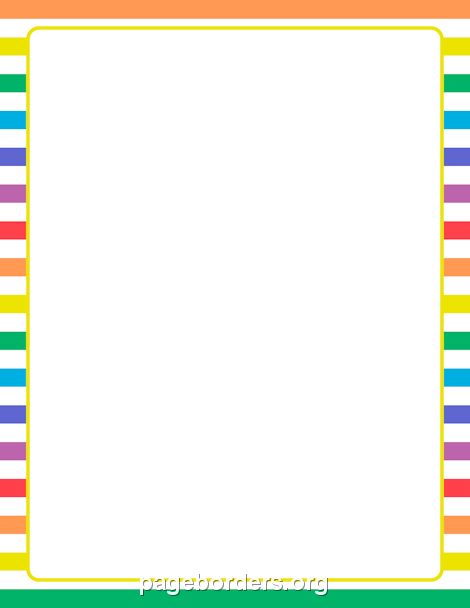 KÕt thóc
Hát vận động 
“ em đi qua ngã tư đường phố”
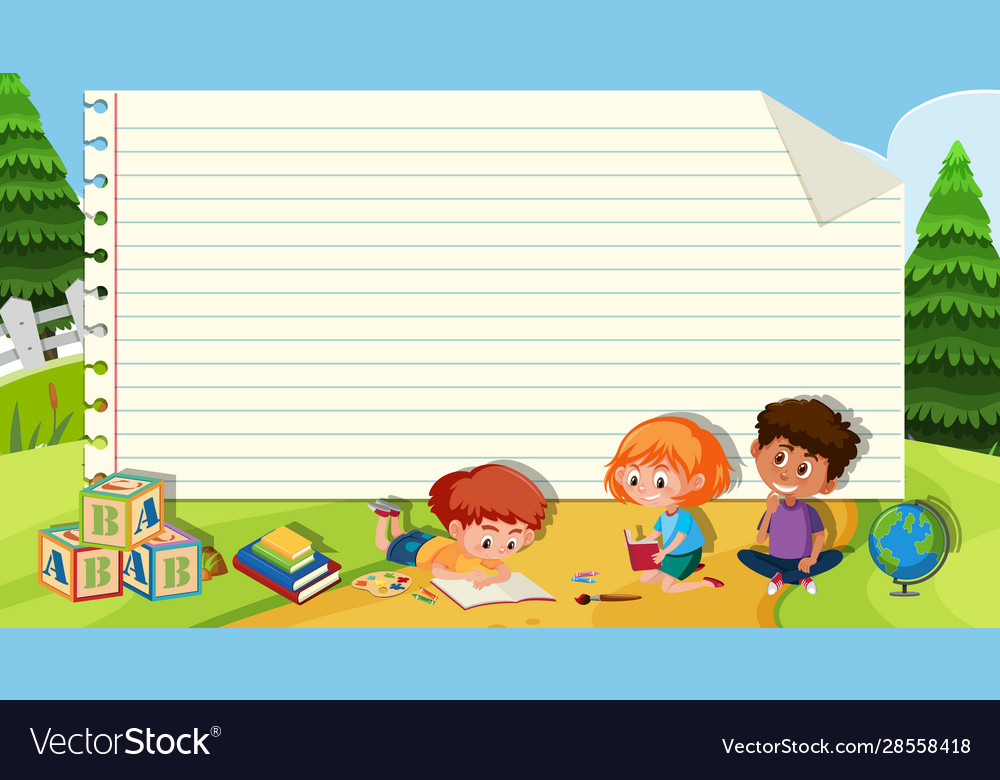 Chúc các các cô và các cháu 
mạnh khỏe
CHÀO TẠM BIỆT
h
t
u
¬
n
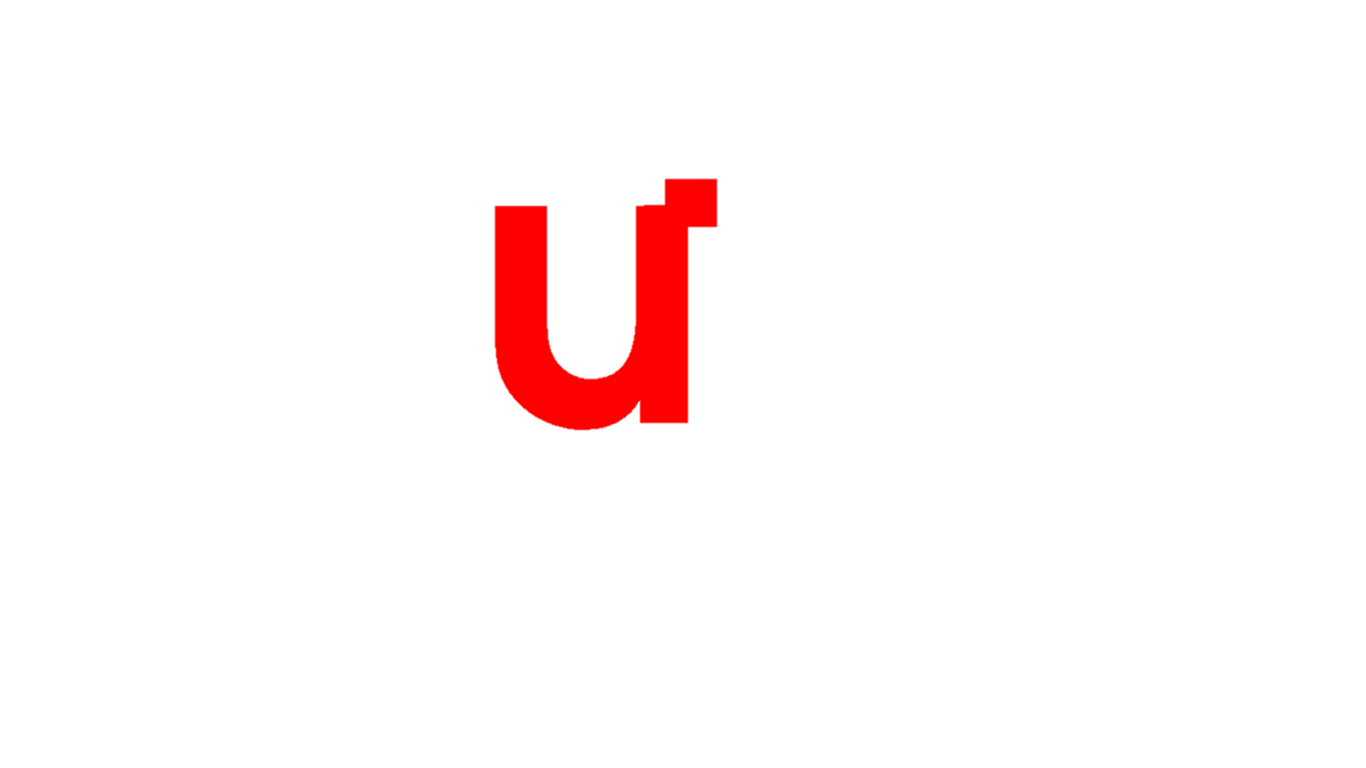 x
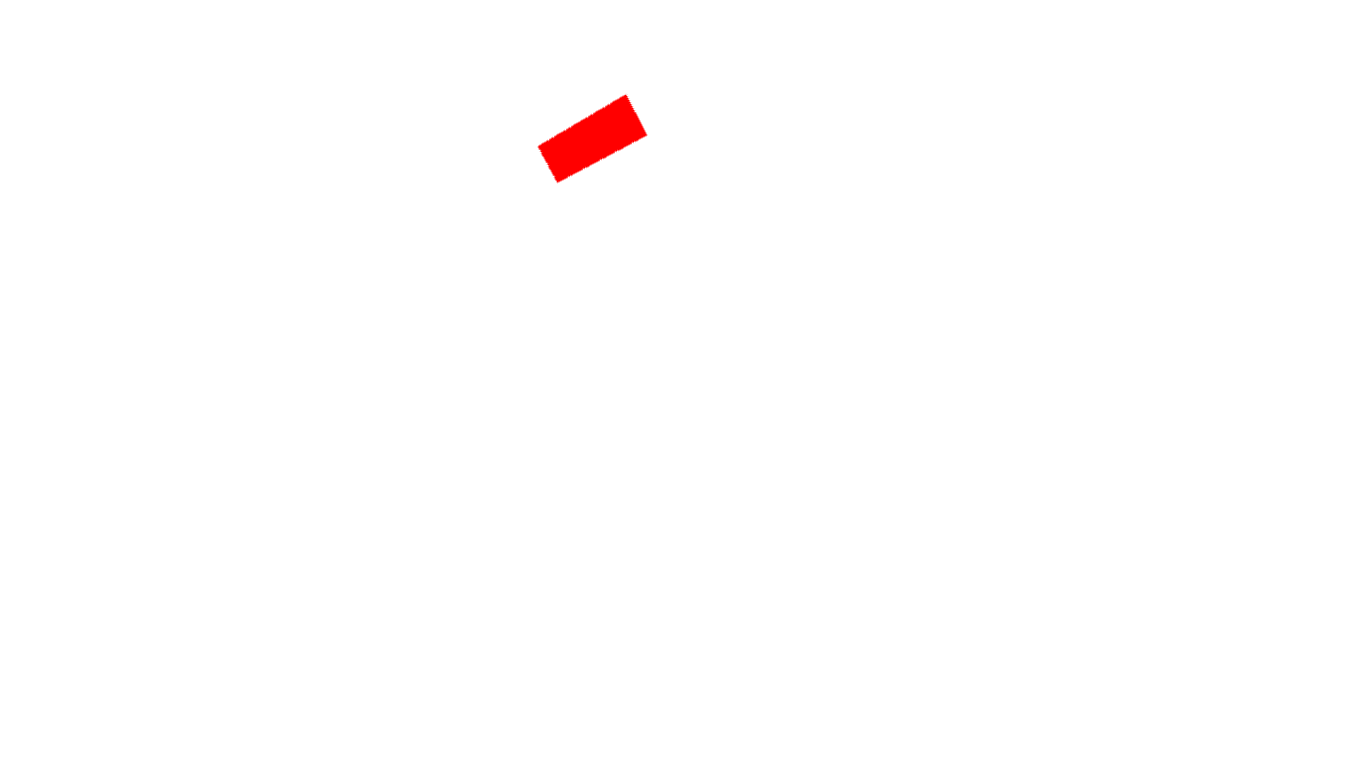 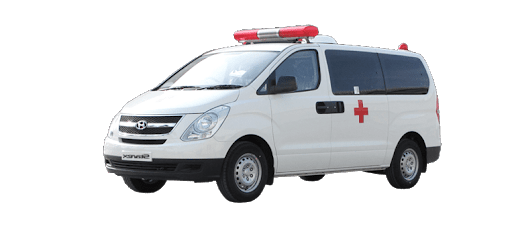 g
c
e
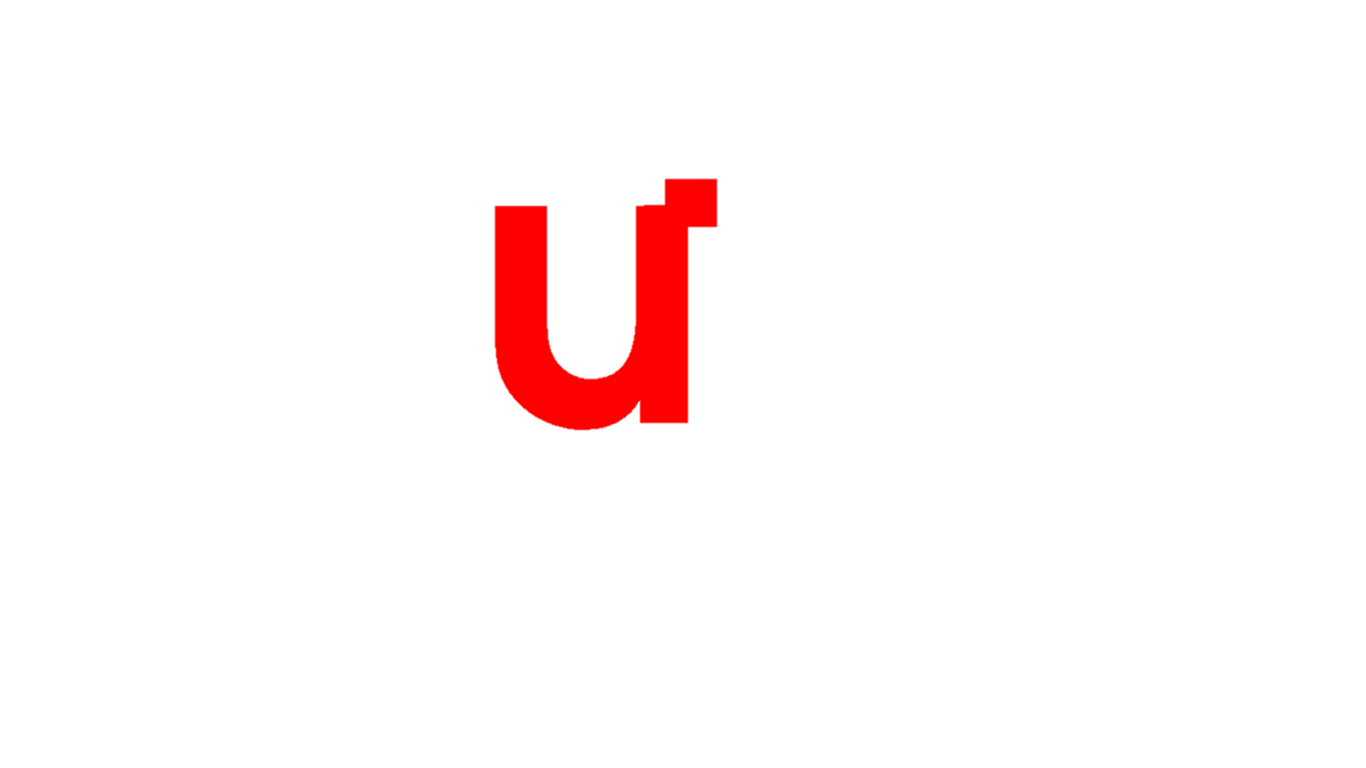 n
g
c
e
x
­¬
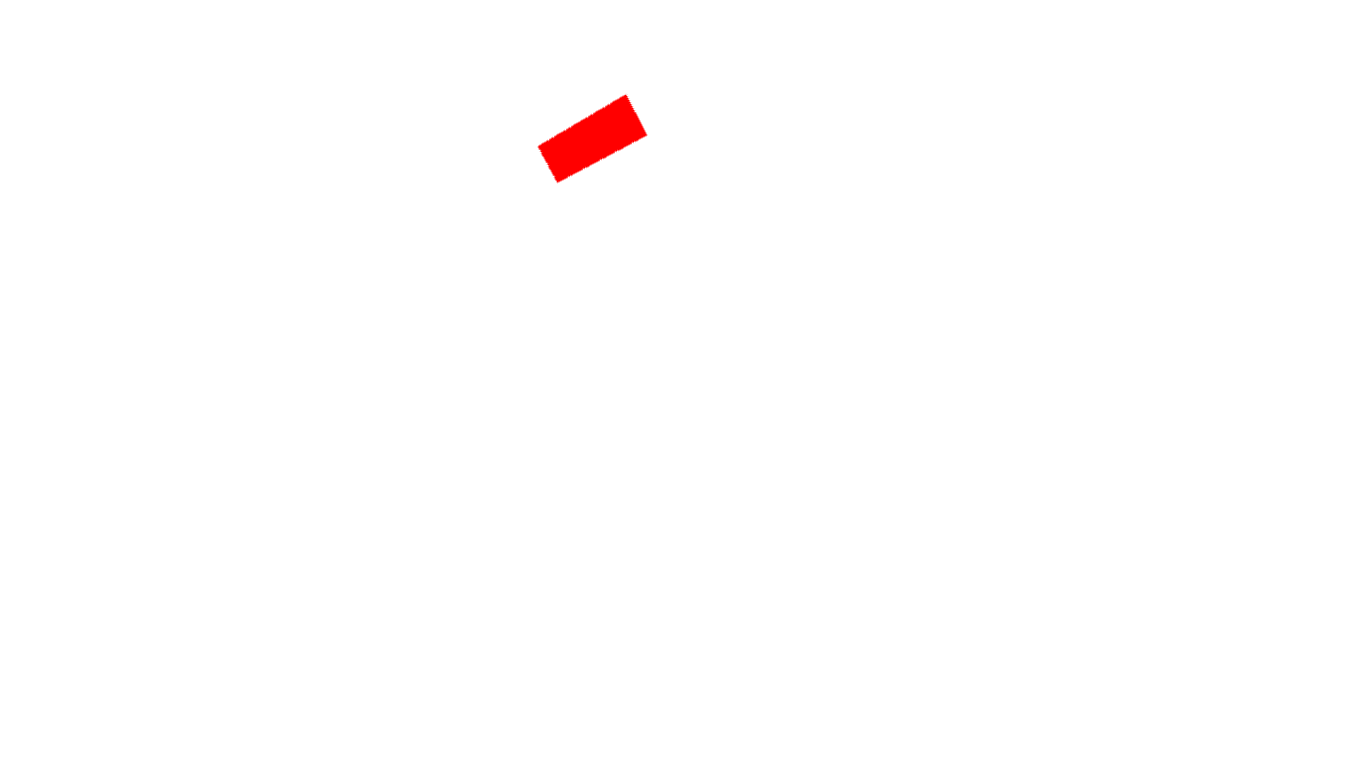 u
h
t
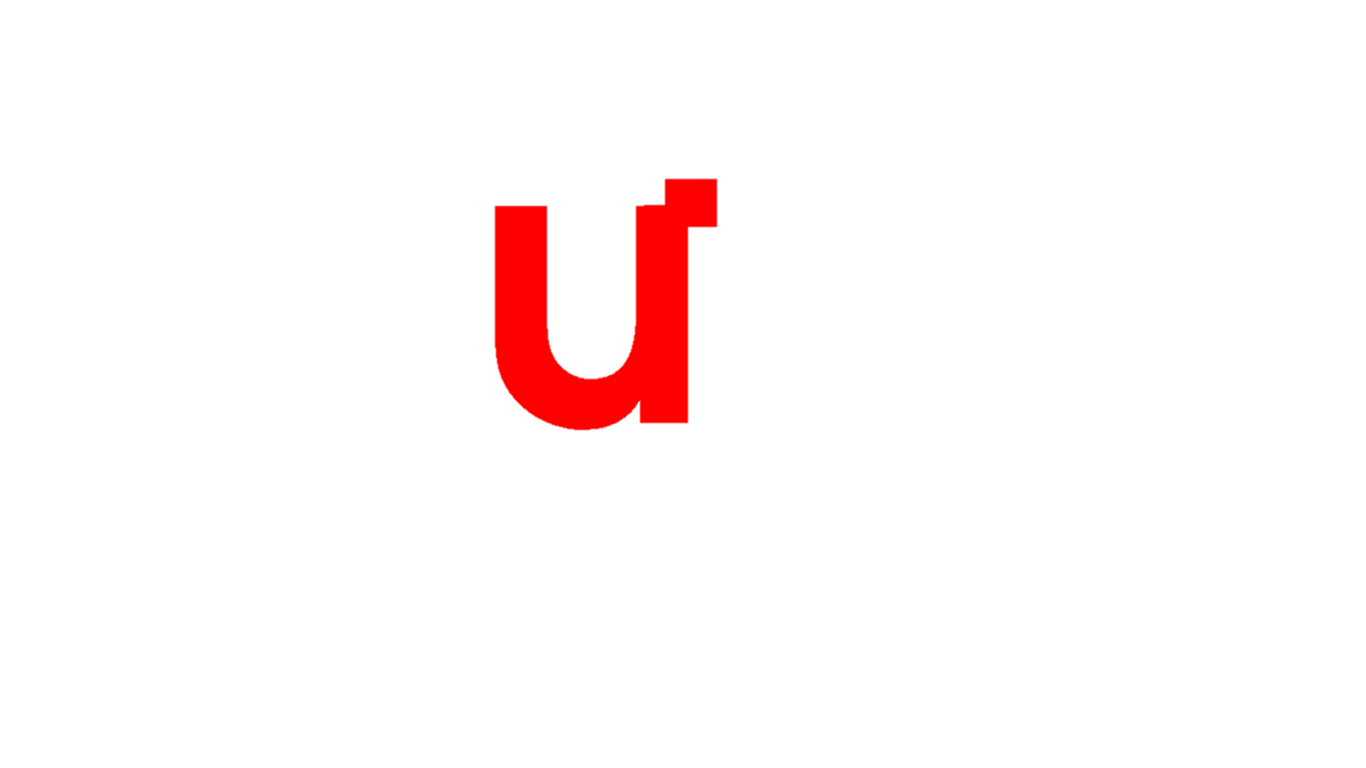 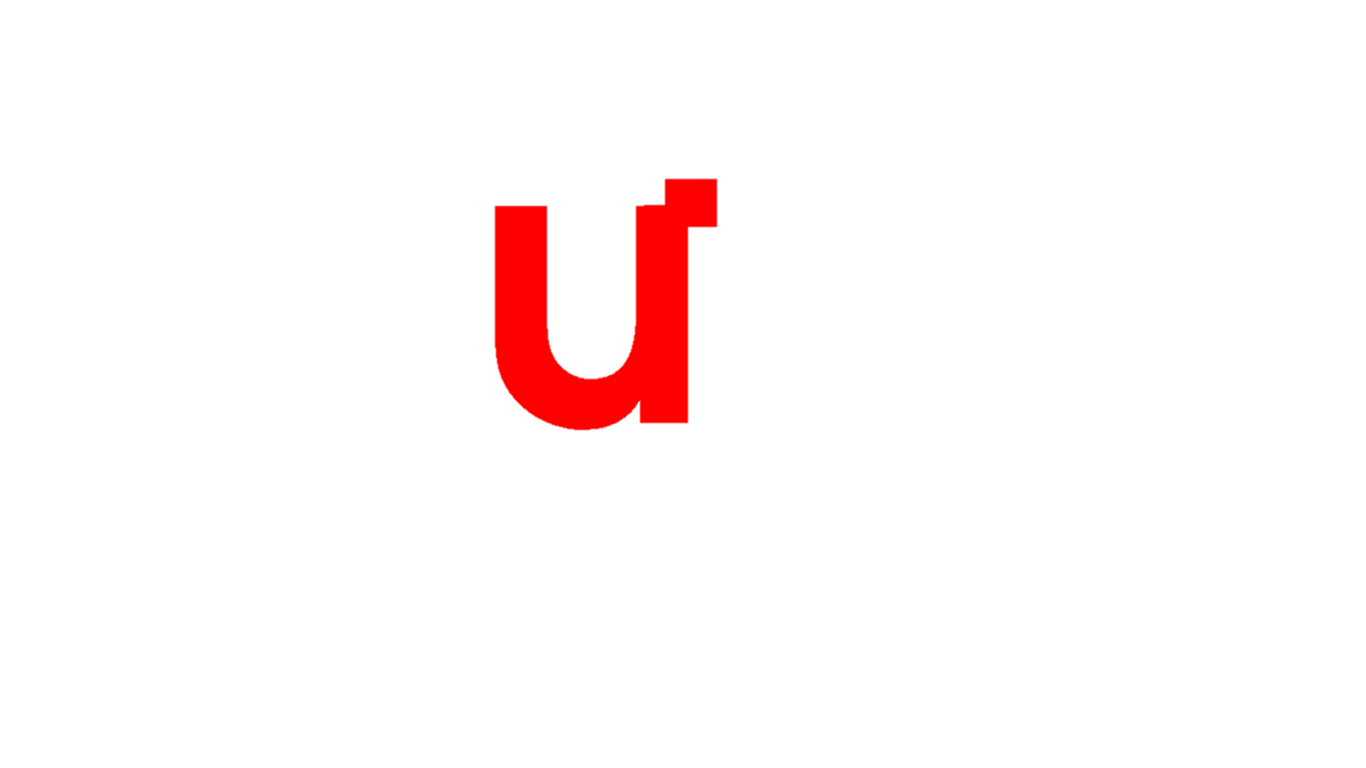 h
t
u
¬
n
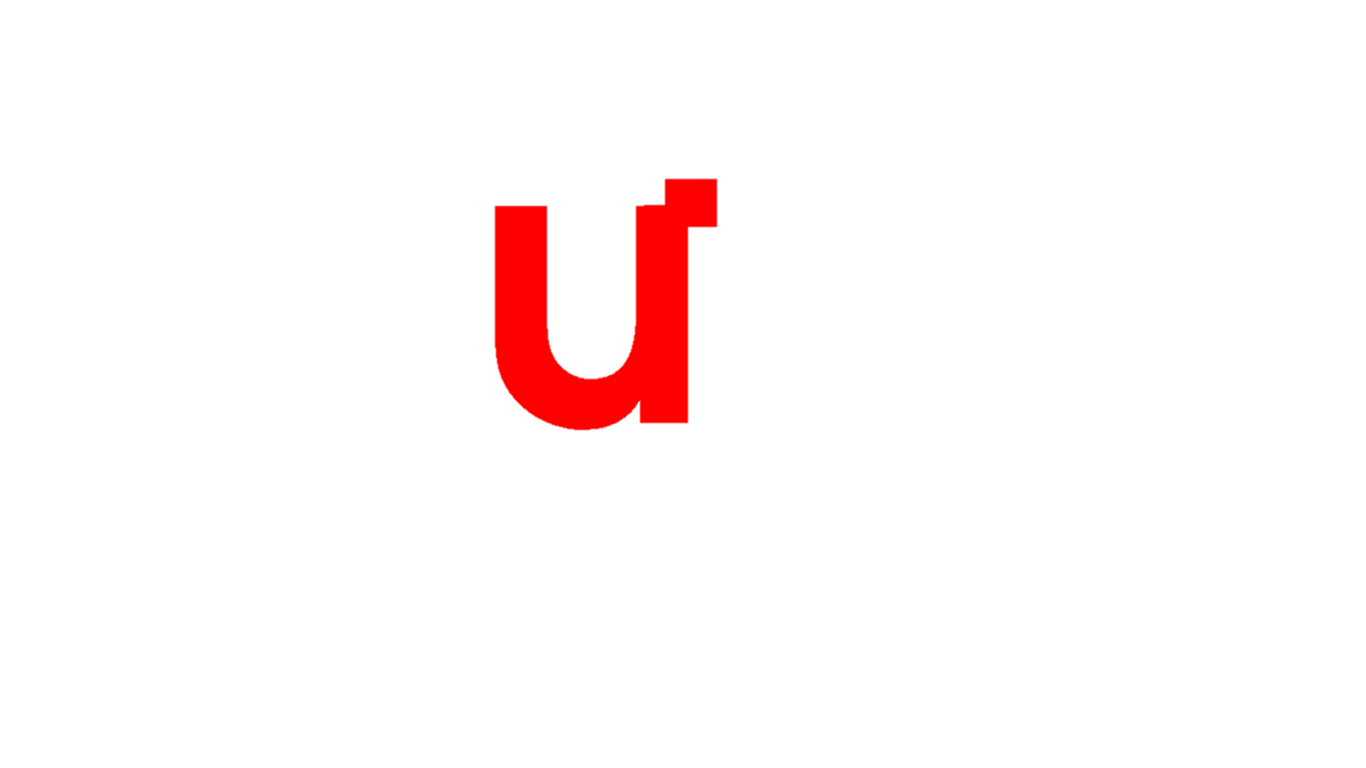 x
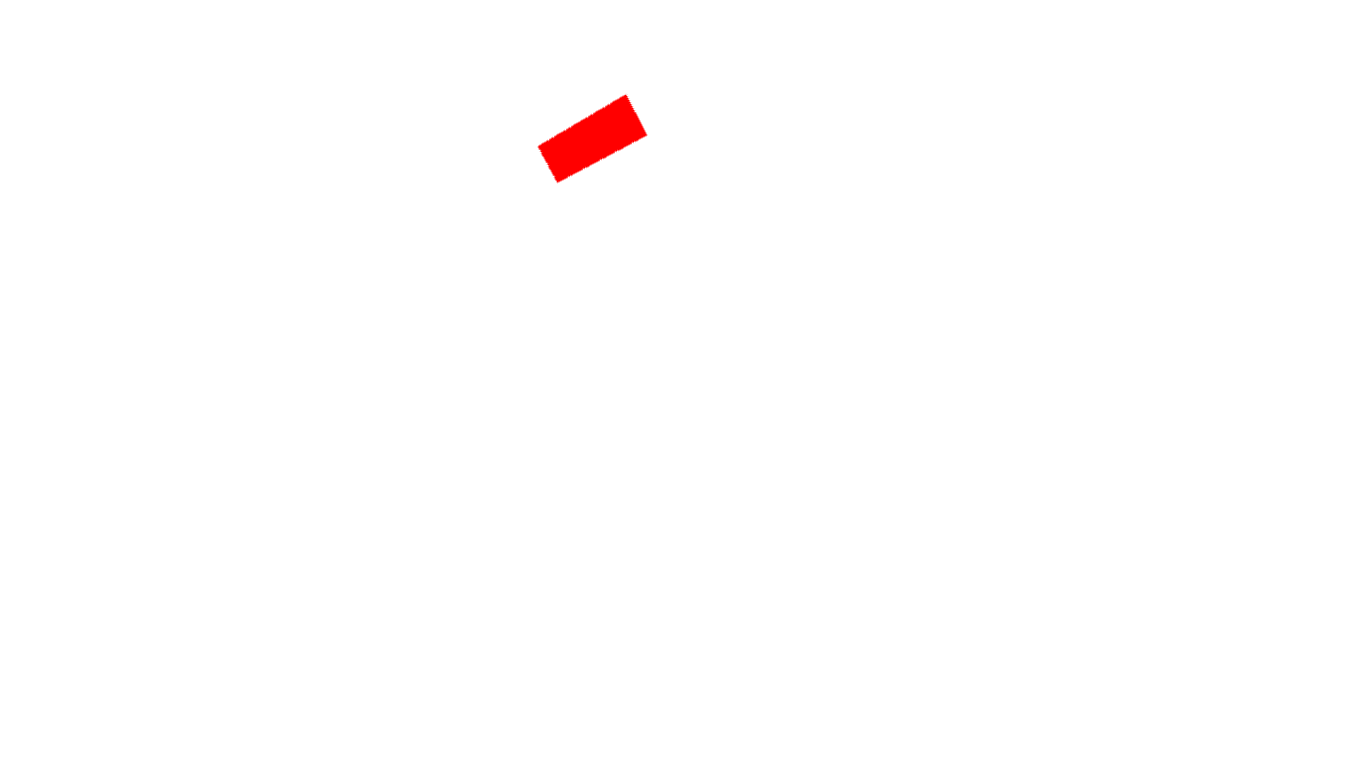 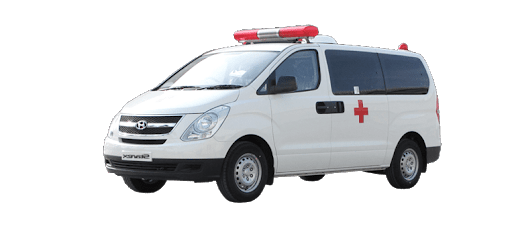 g
c
e
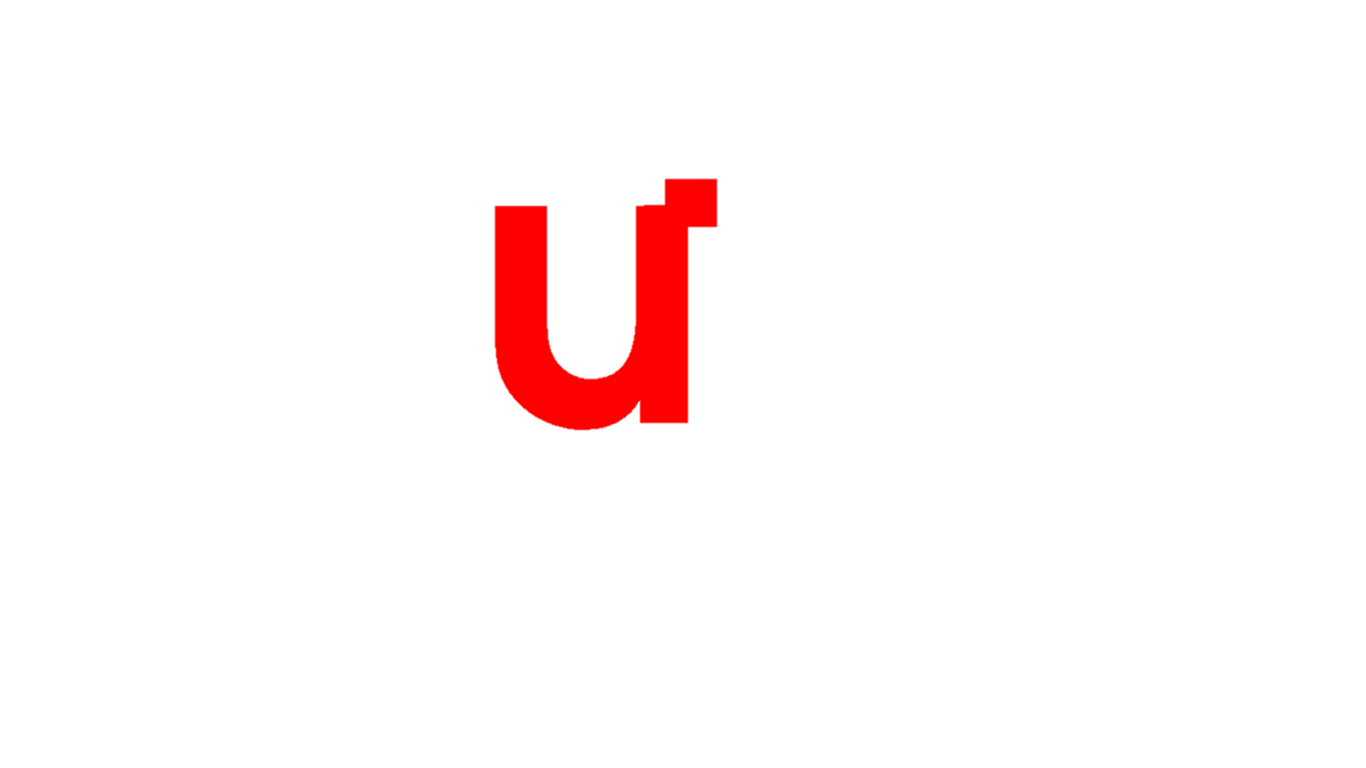 n
g
c
e
x
­¬
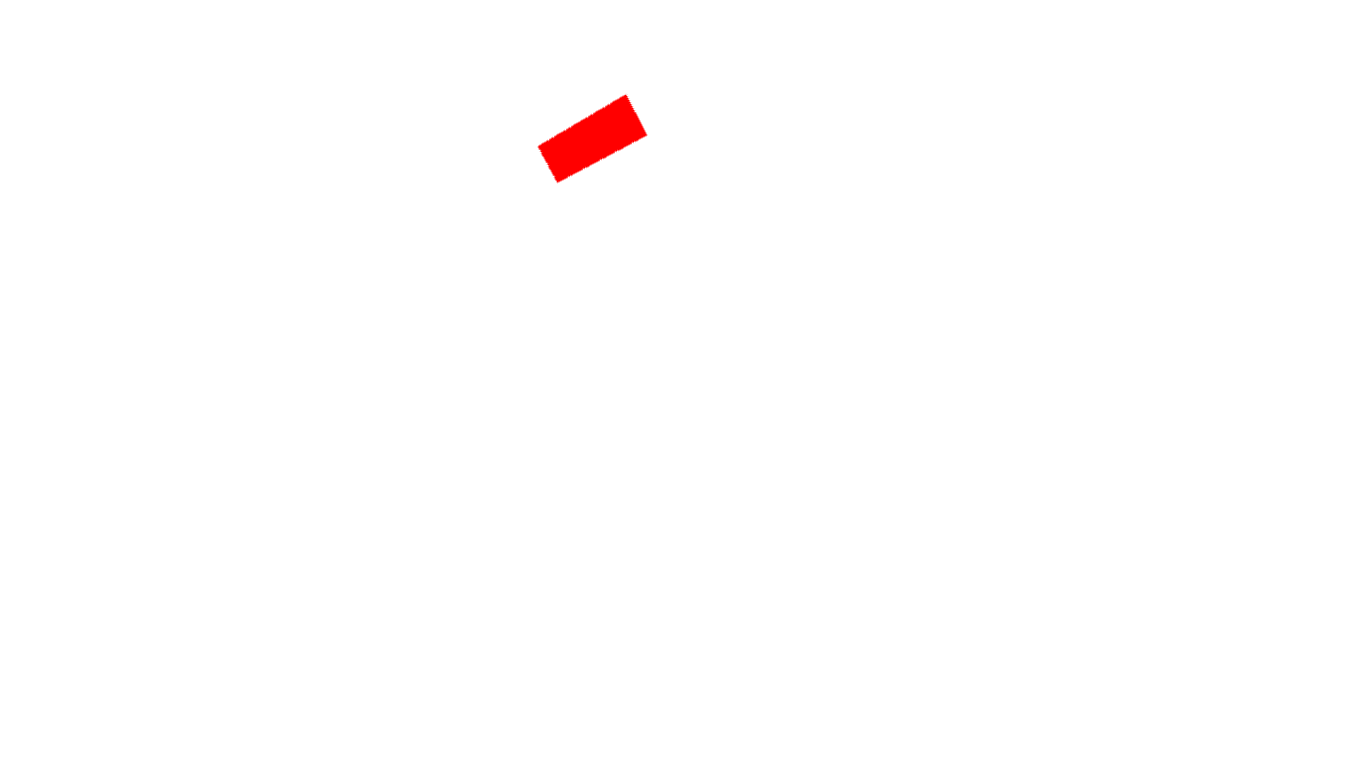 u
h
t
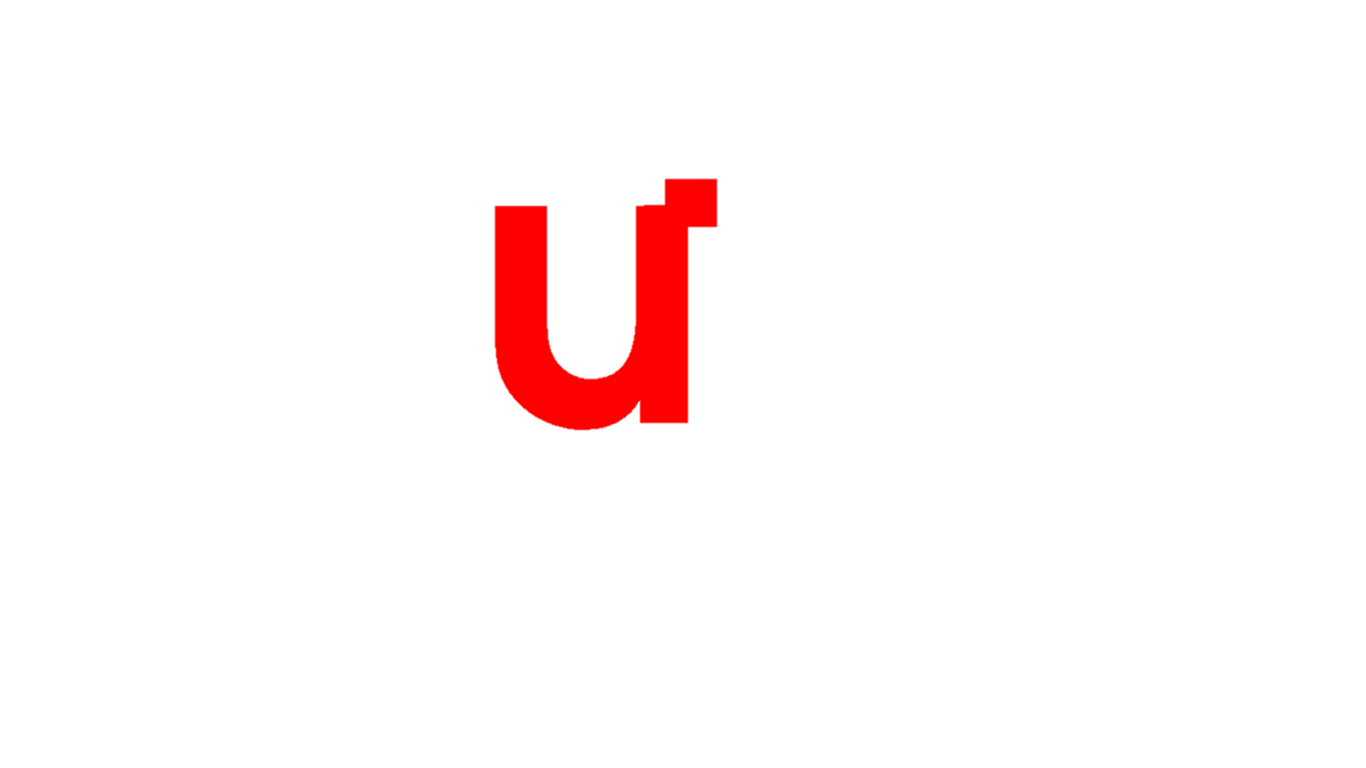 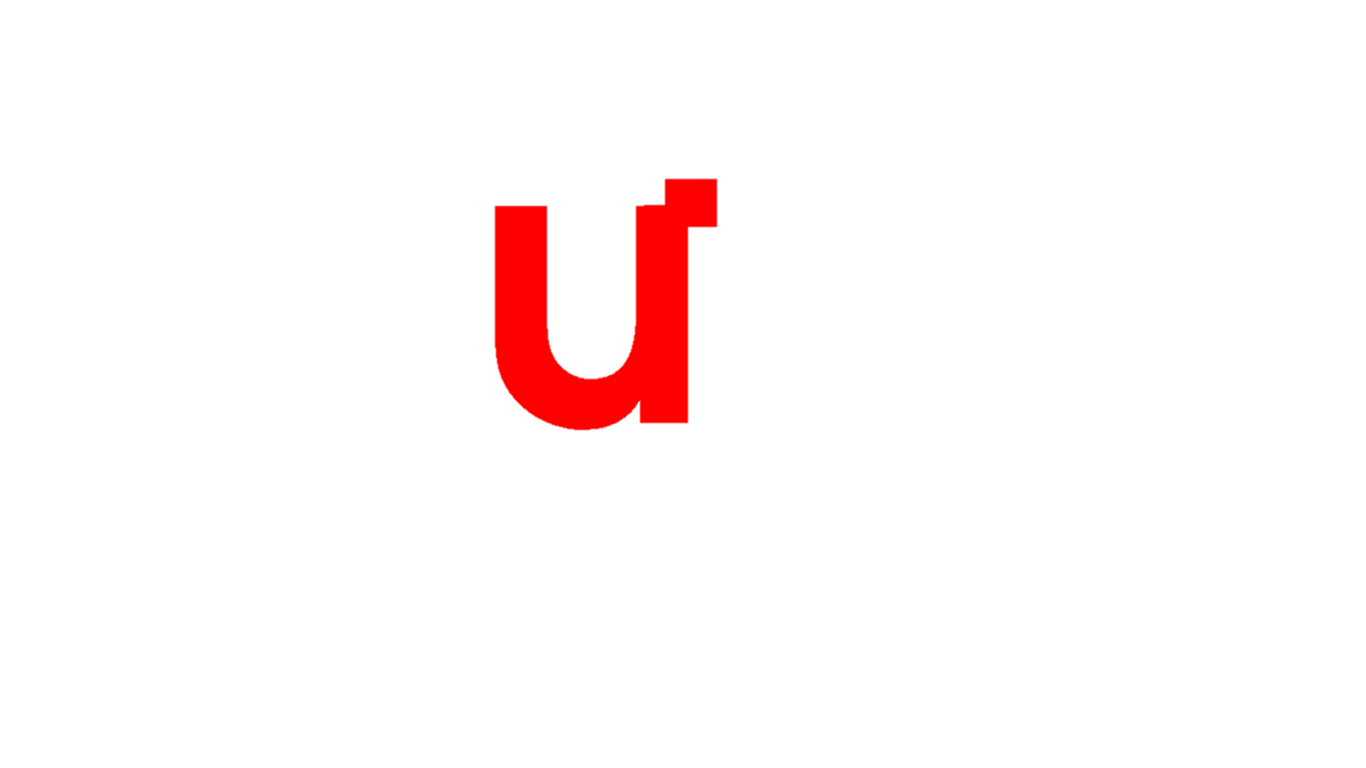 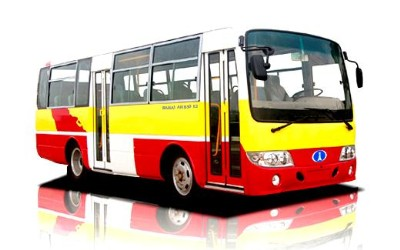 ý
b
x
u
t
e
x
e
b
ý
t
u
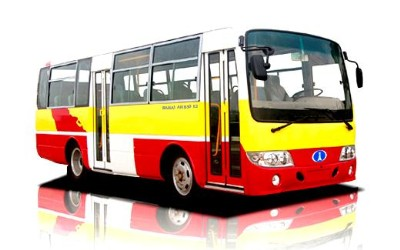 ý
b
x
u
t
e
x
e
b
ý
t
u